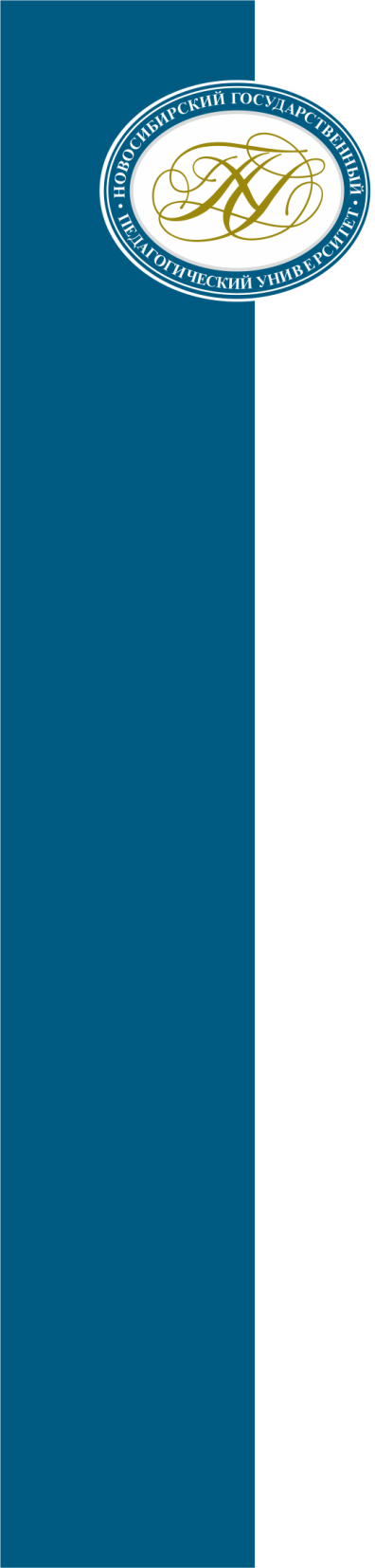 Направления помощи лицам с РАС и  их  семьям в условиях Ресурсного центра сопровождения  обучающихся с ОВЗ ФГБОУ ВО «НГПУ»
www.nspu.net
Пискун Ольга Юрьевна,
канд.психол.наук, доц. кафедры коррекционной педагогики и психологии Института детства, руководитель Ресурсного центра сопровождения обучающихся с ОВЗ  ФГБОУ ВПО «НГПУ»
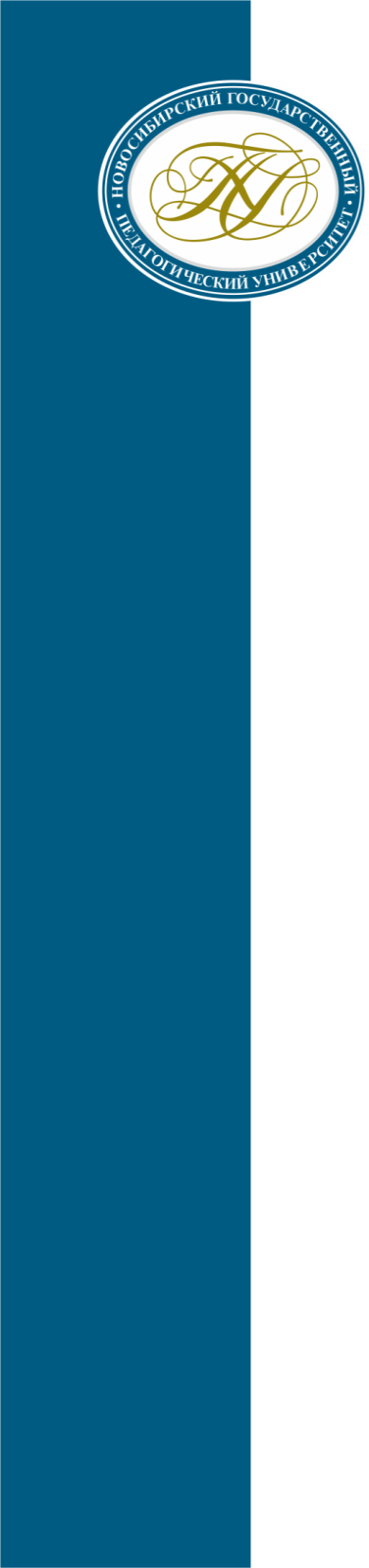 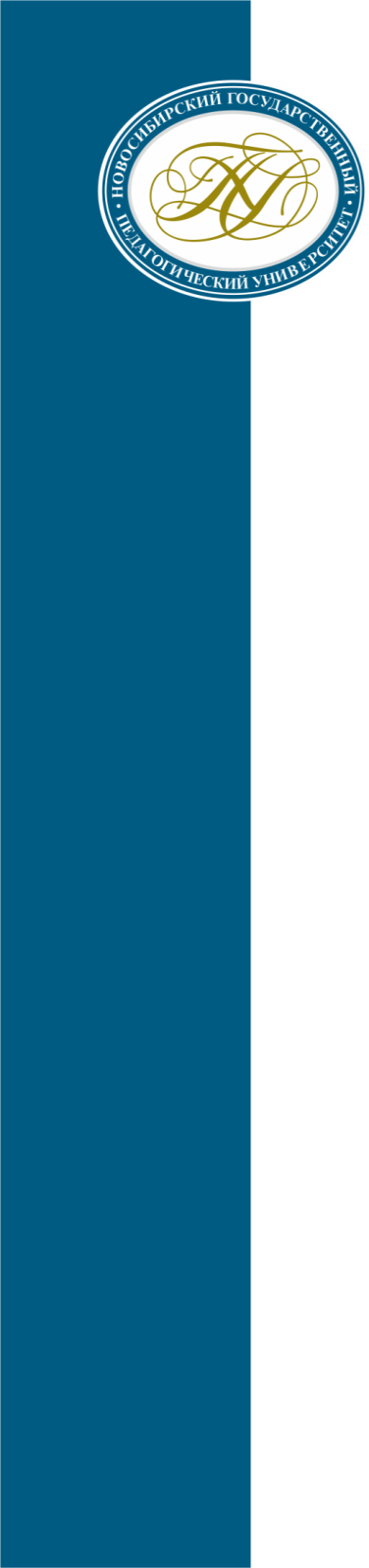 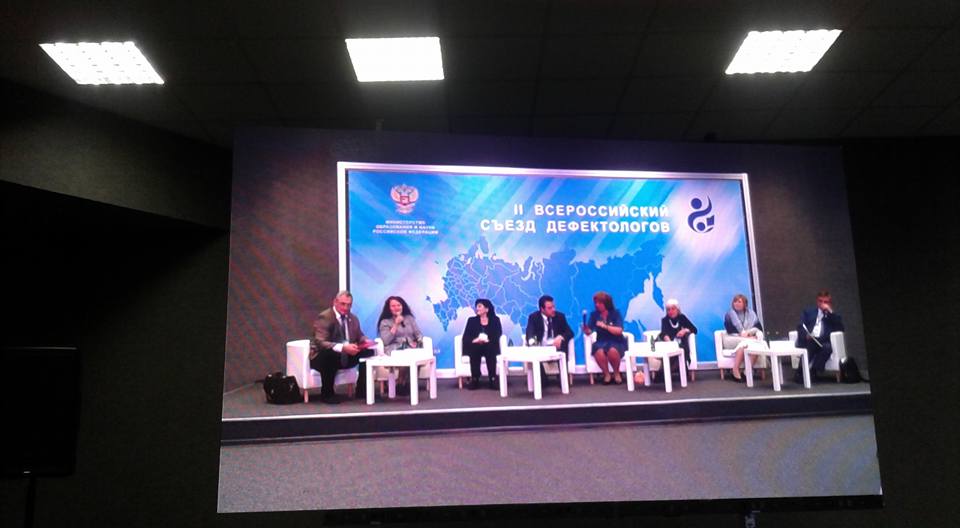 Этапы подготовки бакалавров и магистров
www.nspu.net
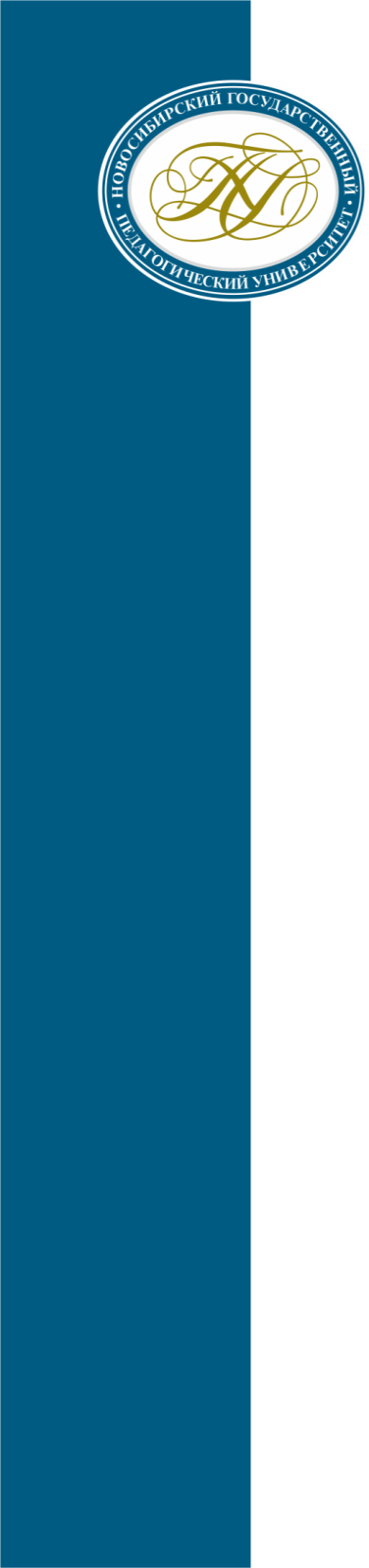 Современный опыт
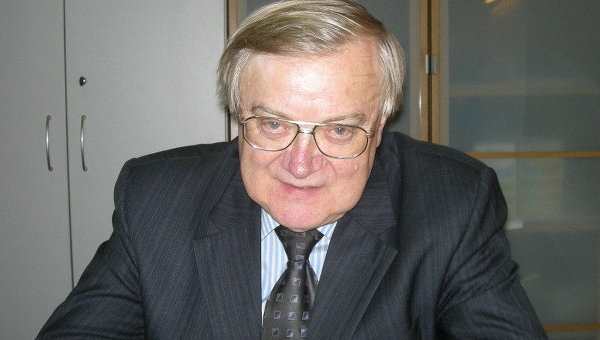 www.nspu.net
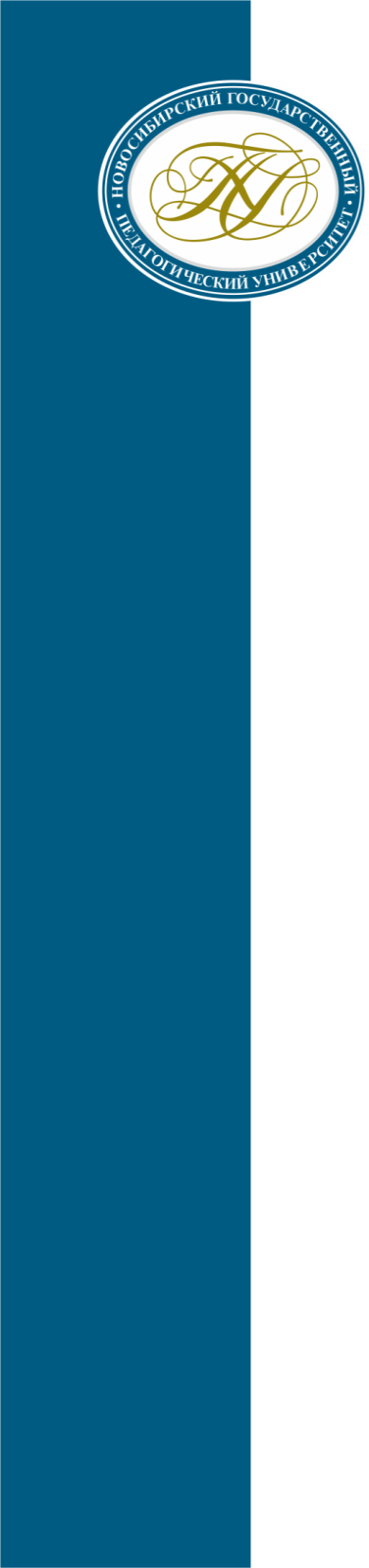 Учёт особенностей (С.А.Морозов)
Интеллектуальные нарушения не такие, как у умственно отсталых, наиболее сложная структура. Педагог сталкивается с коммуникативными, поведенческими проблемами. Академические проблемы имеют свою специфику. Вопросы подготовки специалистов, методическая оснащённость. 
	Специалист должен знать спектр коррекционных подходов. Поведенческие подходы в процессе обучения переходят в развивающие.Подходы сочетаются, затем меняются. Задачи в начале одни, затем –другие. Возникает новая направленность  в рамках специальности «дефектология».
www.nspu.net
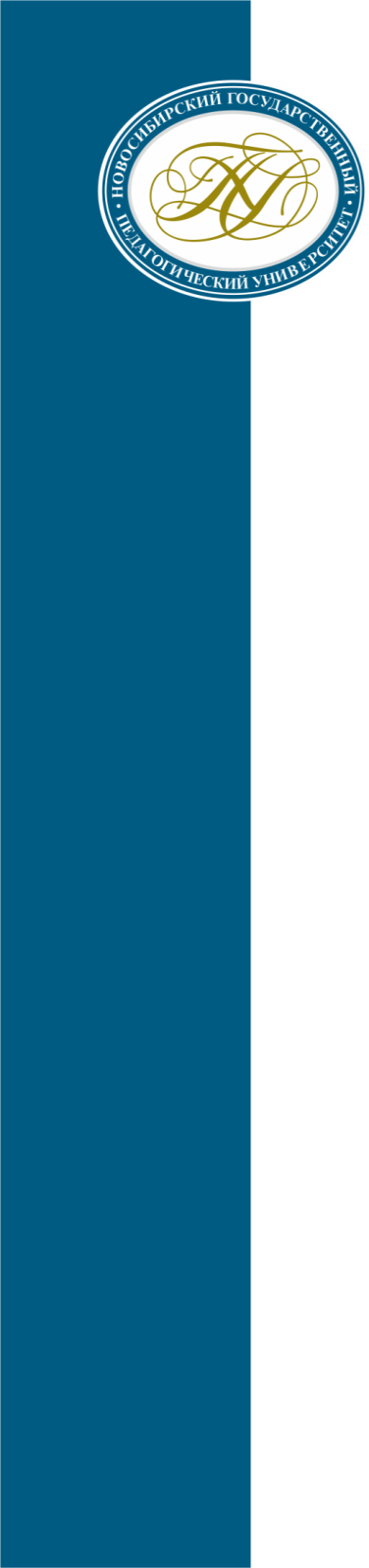 Современный опыт
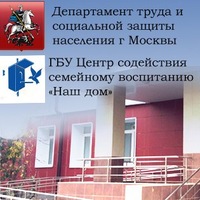 www.nspu.net
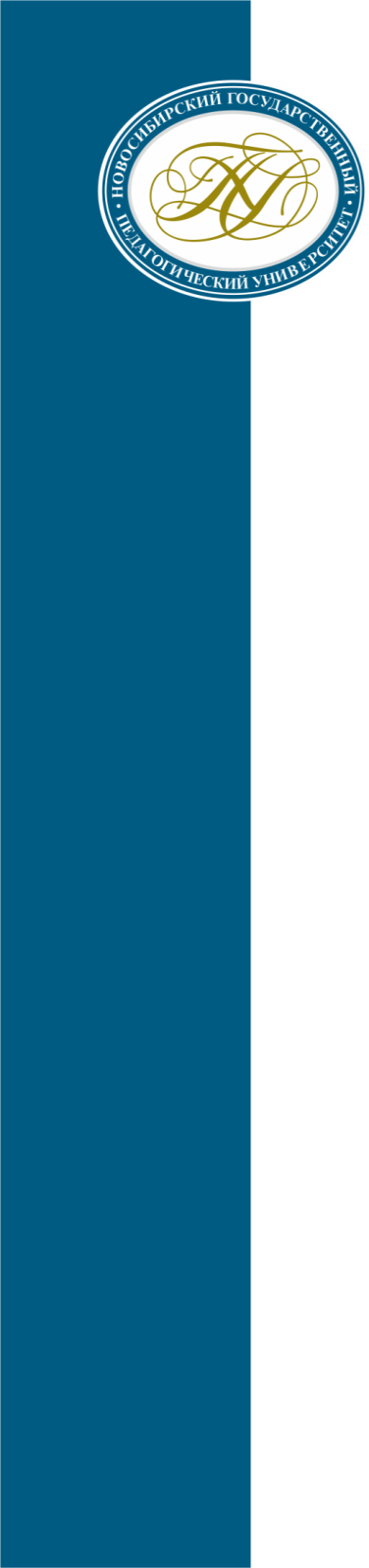 Направления работы в ДО
Возможности включения в группу: если нет агрессии и самоагрессии, есть отсроченная возможность к подражанию (опыт Е.Л.Цирюльниковой, д/с «Наш дом», г.Москва).
	Большая просветительская образовательная роль. Владение просветительским подходом.
	Компетенции:
	1) нарушенное поведение – переход на заочное обучение;
	2) необходимо понимать суть ФГОС ДО (НОО) и СФГОС. Работать в паре, в маленькой группе.
	3) владение всеми системами обучения.
www.nspu.net
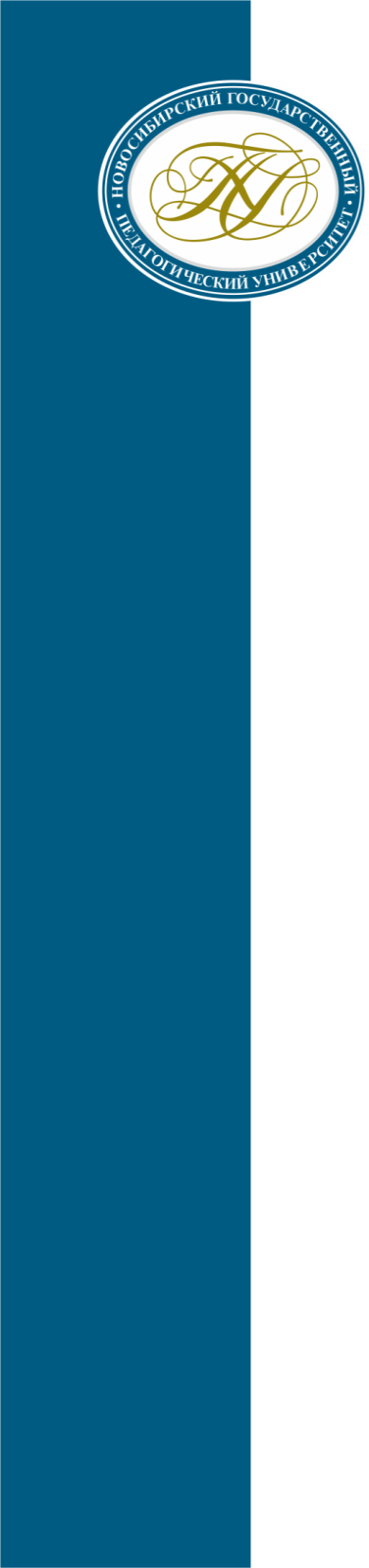 Направления работы в ДО
Дефектолог подключается к учебному процессу на этапе создания программы, создания специальных условий.
	Работа с родителями – союзниками должны стать родители и педагоги.
	Целевые ориентиры в структуре ДО необходимо сузить до практикоориентированных задач – перейти к конкретным узким целям.
www.nspu.net
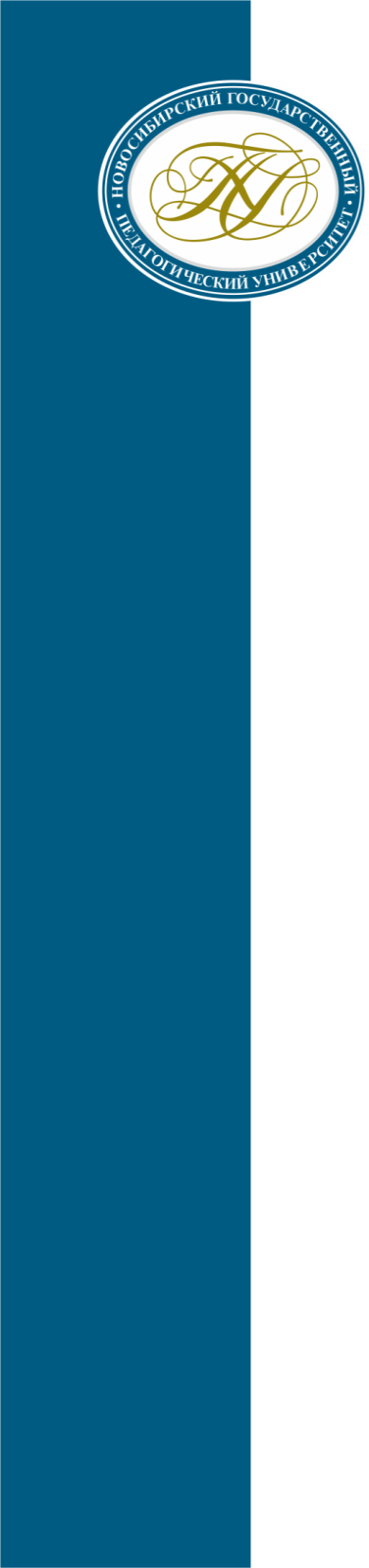 Целевые ориентиры
www.nspu.net
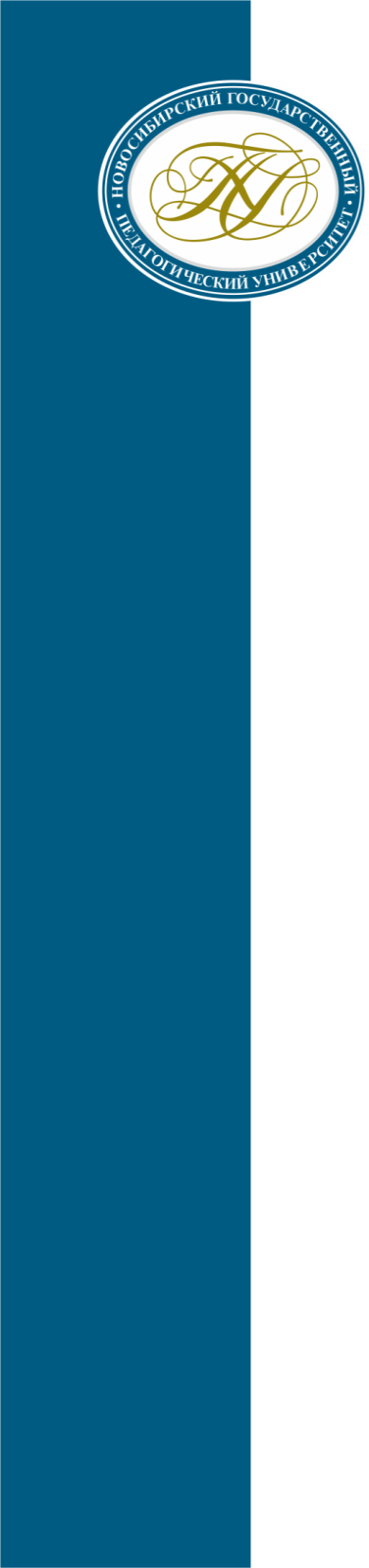 Целевые ориентиры
Эти целевые ориентиры необходимо перевести в целенаправленную деятельность, перевести из манипуляции в зачатки ролевой игры, включить в другую деятельность.
	Целевые ориентиры и выполнение социальных норм. Использование календаря. Способность к волевым усилиям. Занятия построены так, чтобы включаться.
www.nspu.net
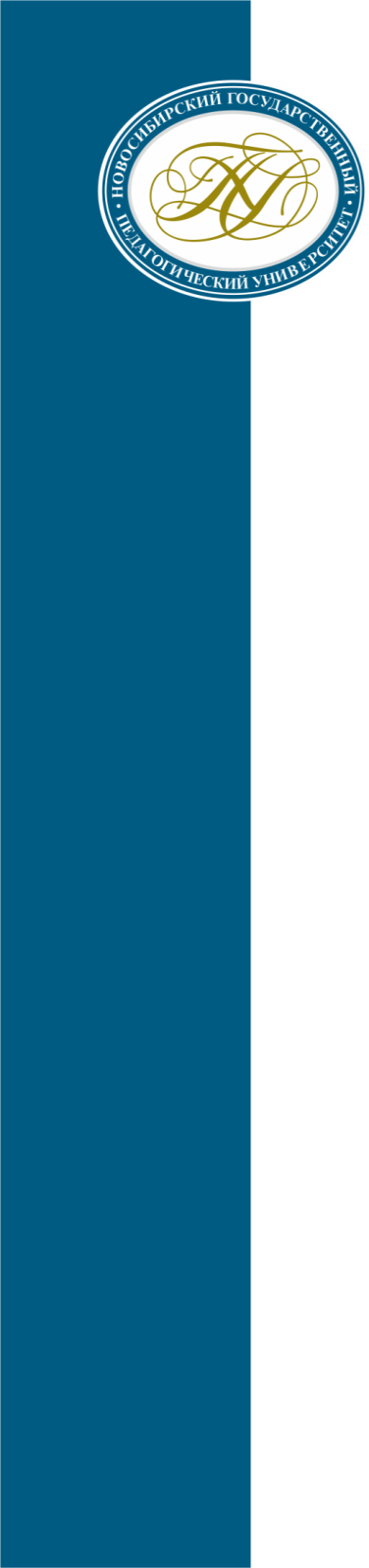 Современный опыт
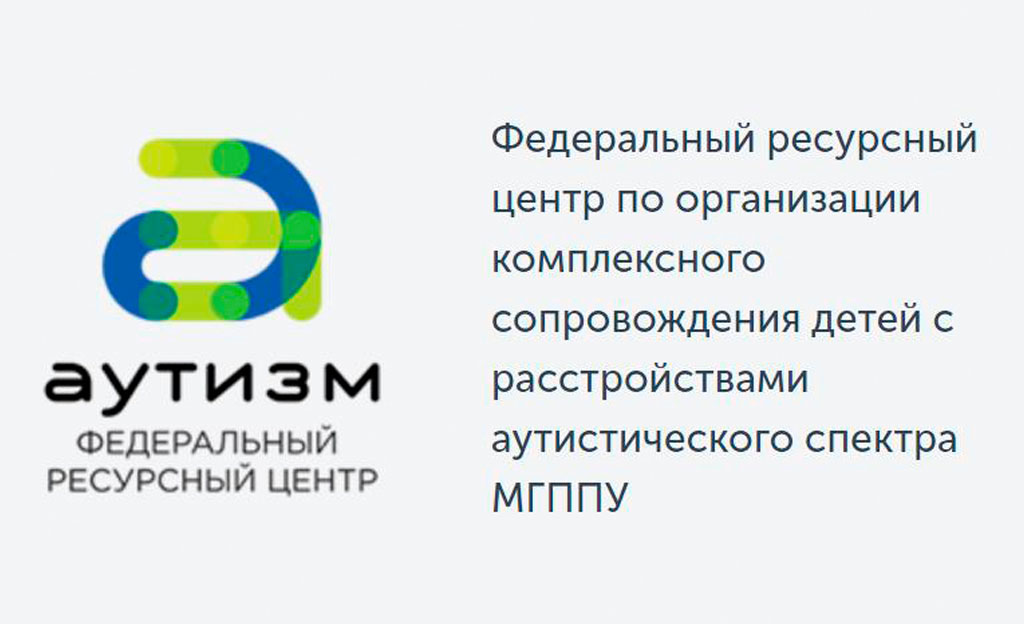 www.nspu.net
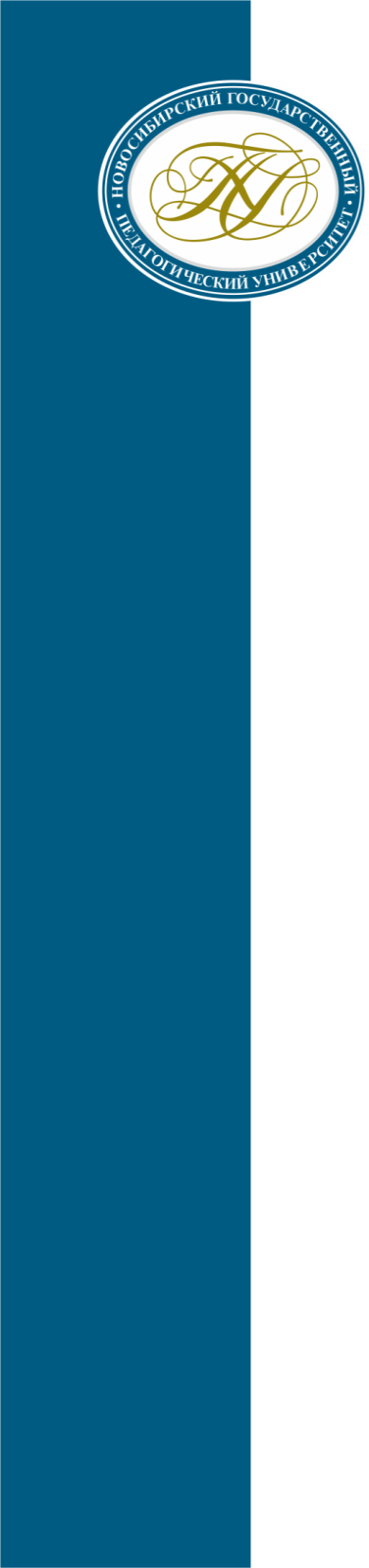 Современный опыт
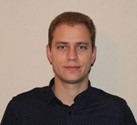 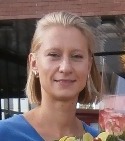 www.nspu.net
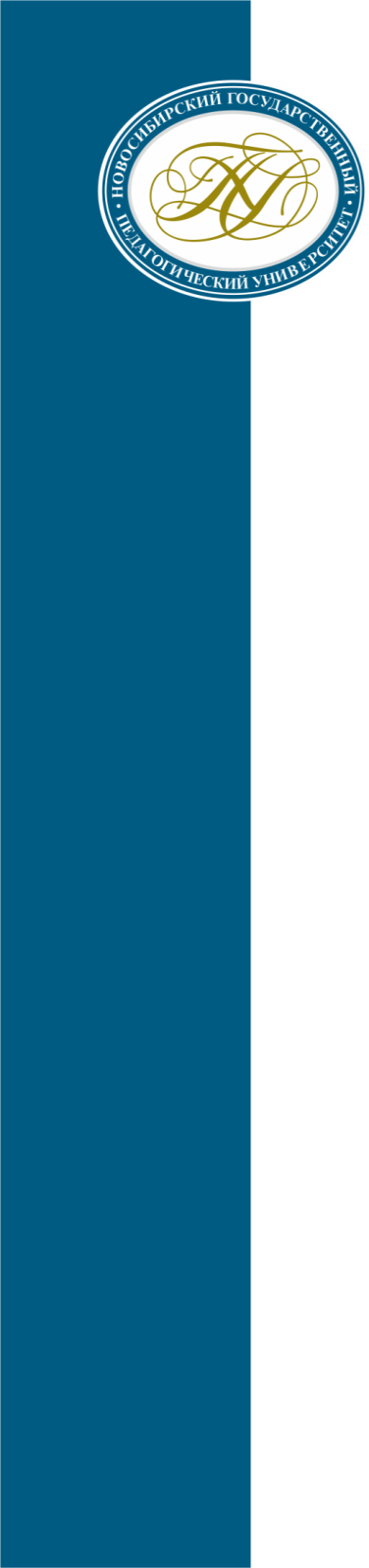 Направления работы в школе
Инклюзивное пространство (школа Федерального РЦ, Береславская М.И)
	Однородная наполняемость классов
 	Если сенсорные перегрузки, необходимы:
	ширма, наушники, комната для разгрузки.
	Роль дефектолога на этапе приёма ребёнка в школу становится ведущей в помощи учителю создания и адаптации материала, в адаптации задач, опираясь на сверхценные интересы (тема «Транспорт»).
www.nspu.net
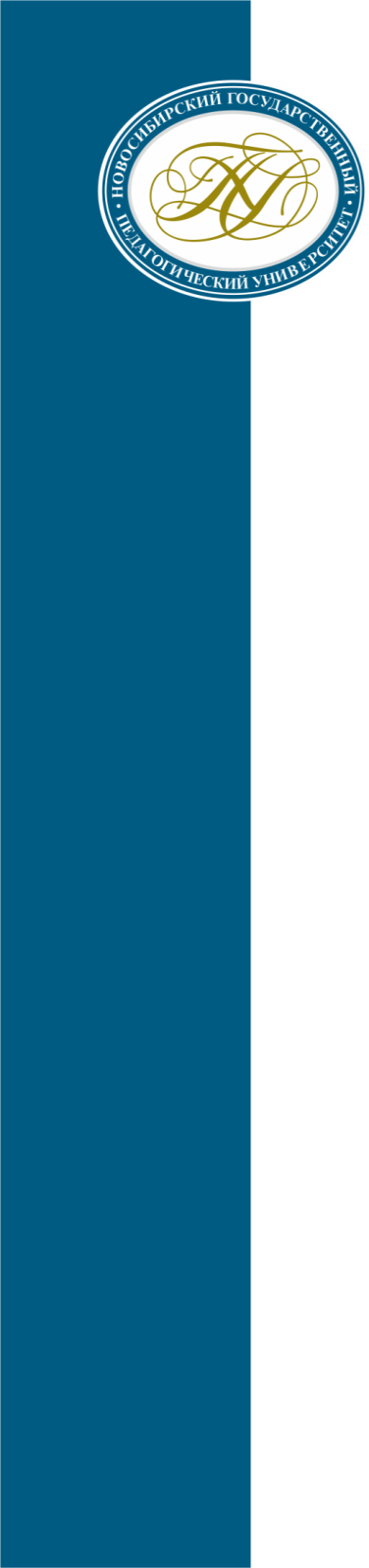 Современный опыт сопровождения в школе
Учитель начальных классов, имеющий определённые компетенции (школа 1321 «Ковчег»,инклюзивная школа №518, г.Москва).
	Большая просветительская образовательная роль. Владение просветительским подходом.
	Компетенции:
	1) нарушенное поведение – переход на заочное обучение;
	2) необходимо понимать суть ФГОС ДО (НОО) и СФГОС. Работать в паре, в маленькой группе.
	3) владение всеми системами обучения.
www.nspu.net
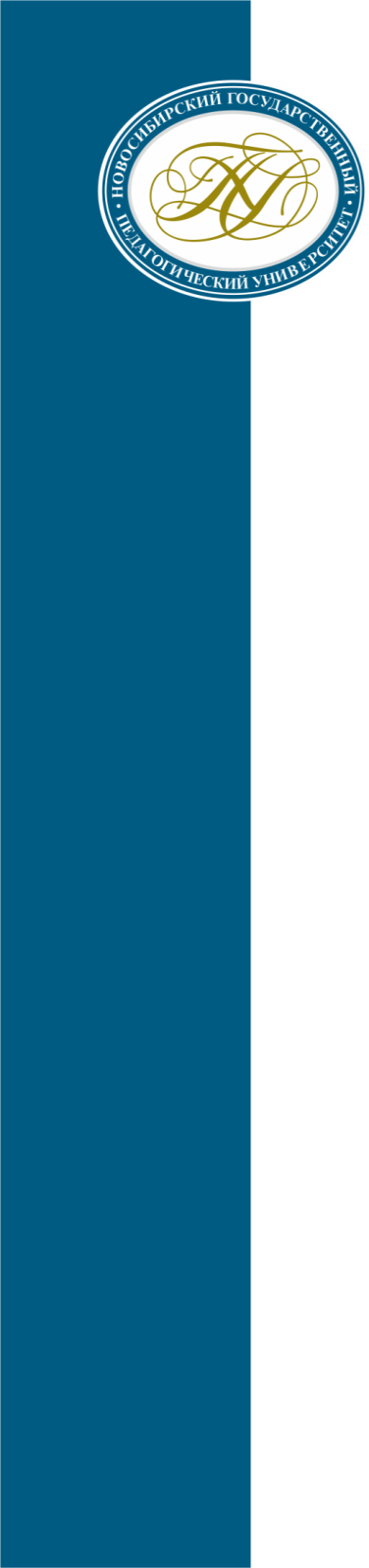 Современный опыт сопровождения в школе
Владение анализом поведения
 	1) что предшествовало  такому поведенческому проявлению?
	2) что есть  поведение?
	3) что происходит после этого поведенческого акта?
	Что позволяет начать следующий этап?
www.nspu.net
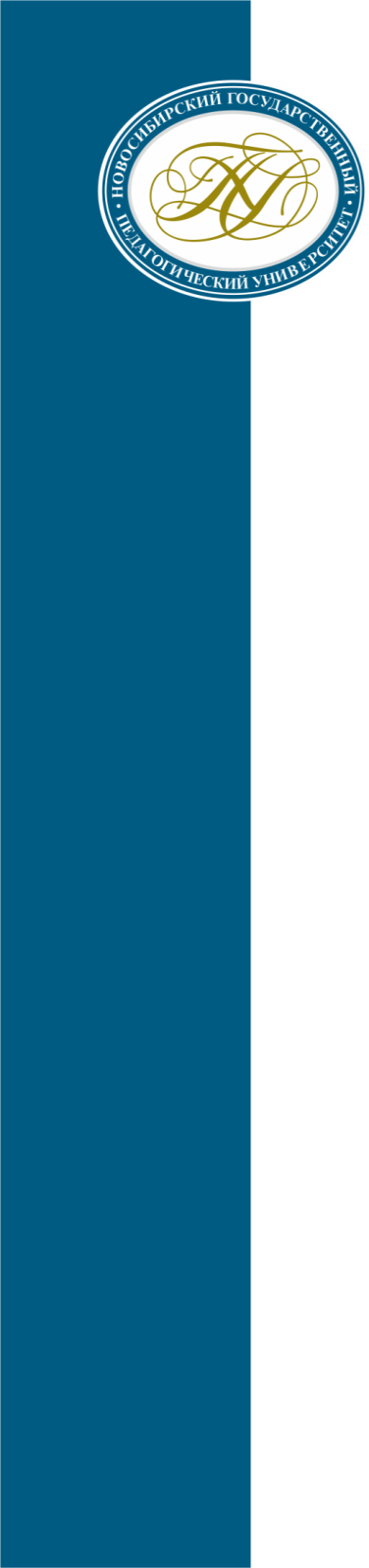 Современный опыт
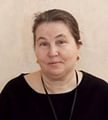 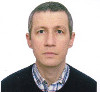 www.nspu.net
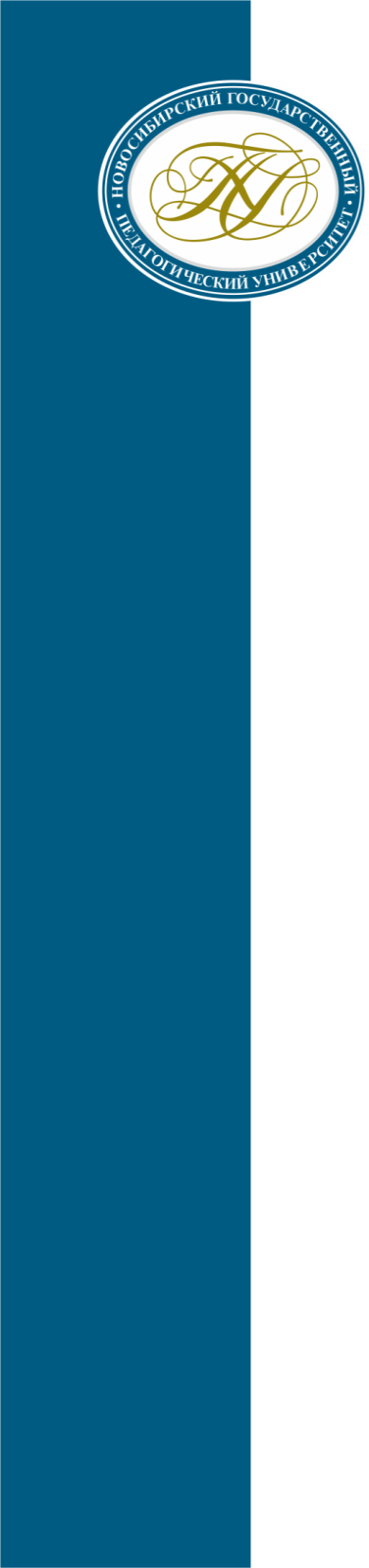 Помощь в удовлетворении ООП(НикольскаяО.С., Костин И.А.)
www.nspu.net
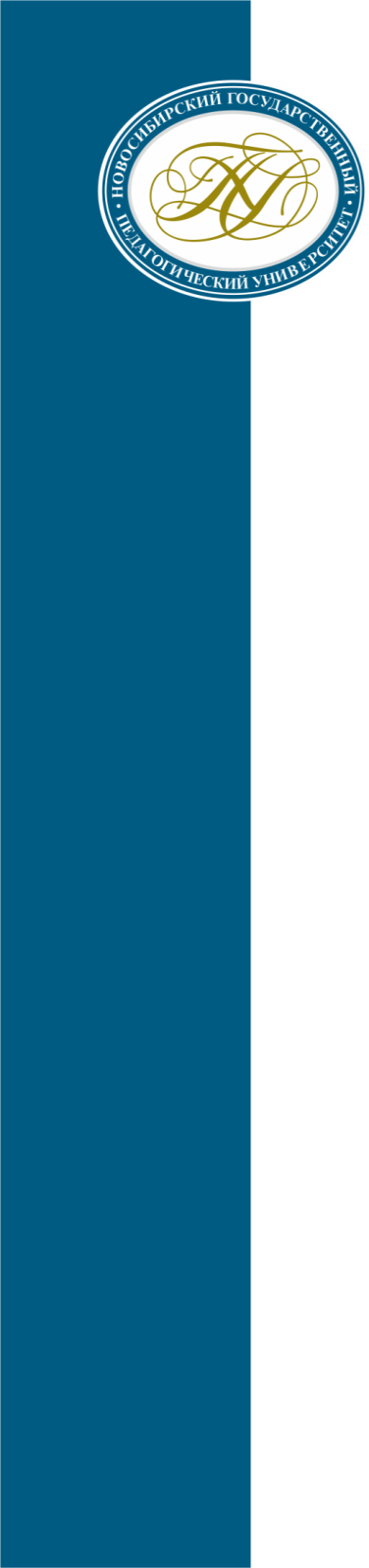 Помощь в удовлетворении ООП(НикольскаяО.С., Костин И.А.)
www.nspu.net
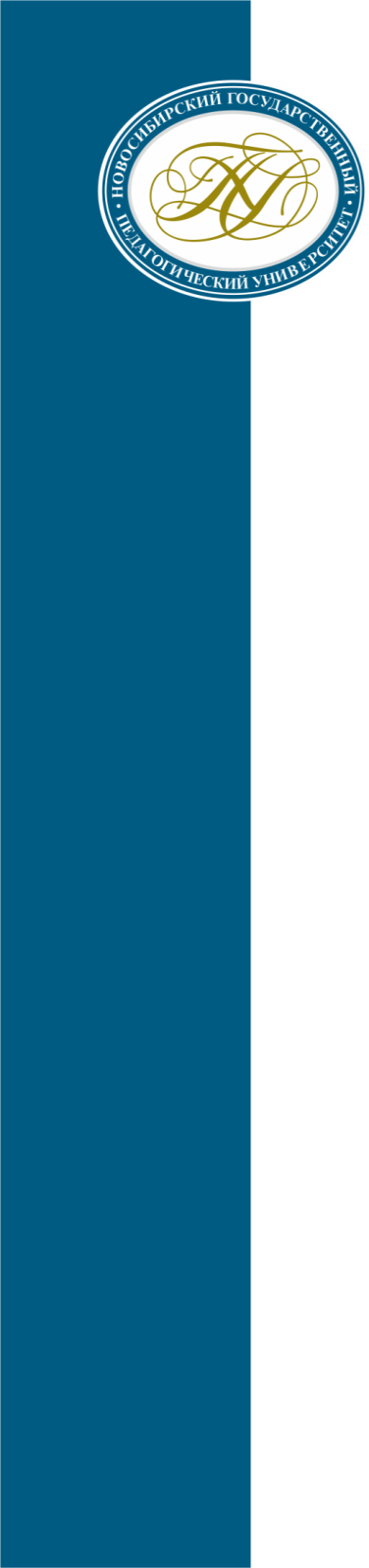 Направления работы в СПО
Колледж №16 (г.Москва, О.О.Волкова)
 	Комплексный подход= мастер+дефектолог+знание специальной психологии+знание психологии личности+ знание психологии развития
 	Поднять до максимального уровня его возможностей
	Больше практики.
	Делать видеозаписи занятий.
	Личностно-ориентированная технология помощи учителя-дефектолога.
	Сопровождение обучающегося уже сложившимся специалистом.
www.nspu.net
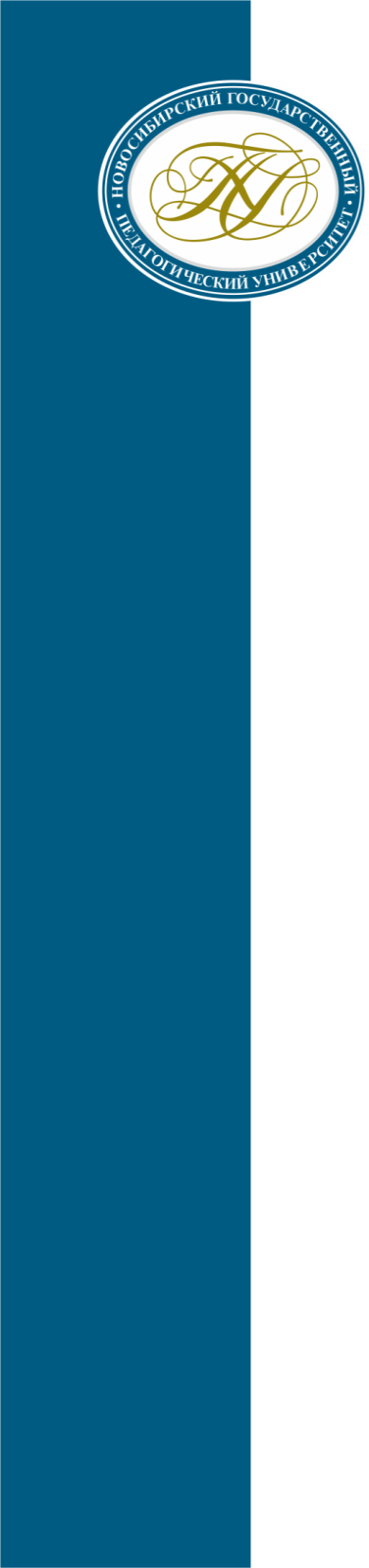 Направления работы в СПО
Технология супервизорства – ресурс поддержки профессионального роста – взаимодействие человека, имеющего опыт, с человеком, у которого возникли личные запросы.
	Решение проблем эмоционального выгорания должно быть организовано законодательно.
	Должны быть разные варианты супервизорства в любой ОО.
	Должны быть нормативные акты , отражающие как наставничество, так и супервизорство.
www.nspu.net
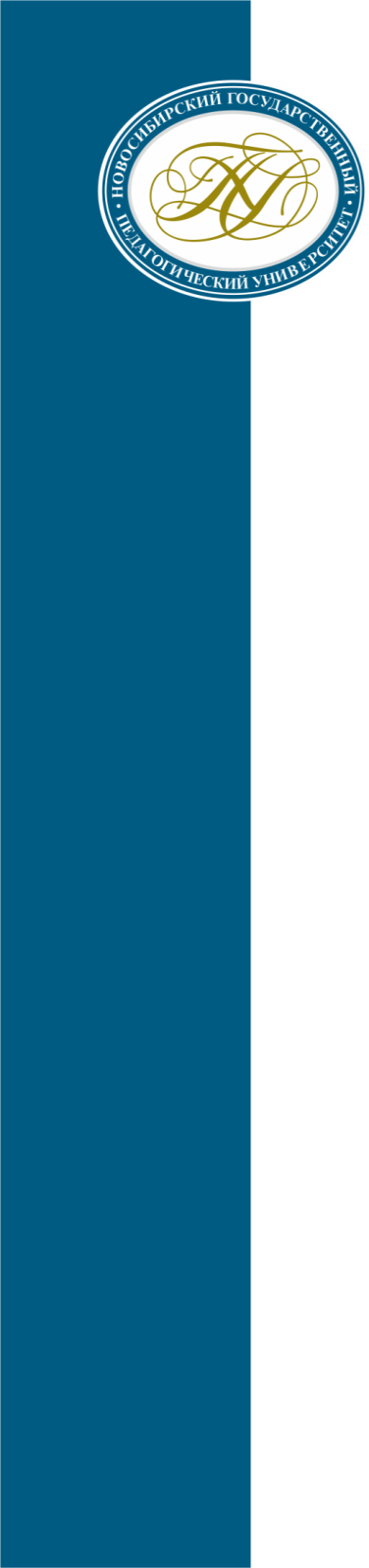 Современные технологии сопровождения (Шниппер И.Л.)
1.Правильное целеполагание: полноценное обеспечение на всех этапах коррекционных навыков, тренировка социальных навыков. Триада компетенций:1) компетенция родителей, 2)компетенция специалистов, 3) компетенция чиновников – обеспечение ресурсами, стандартами.
	Должна быть разработана национальная стратегия по РАС
www.nspu.net
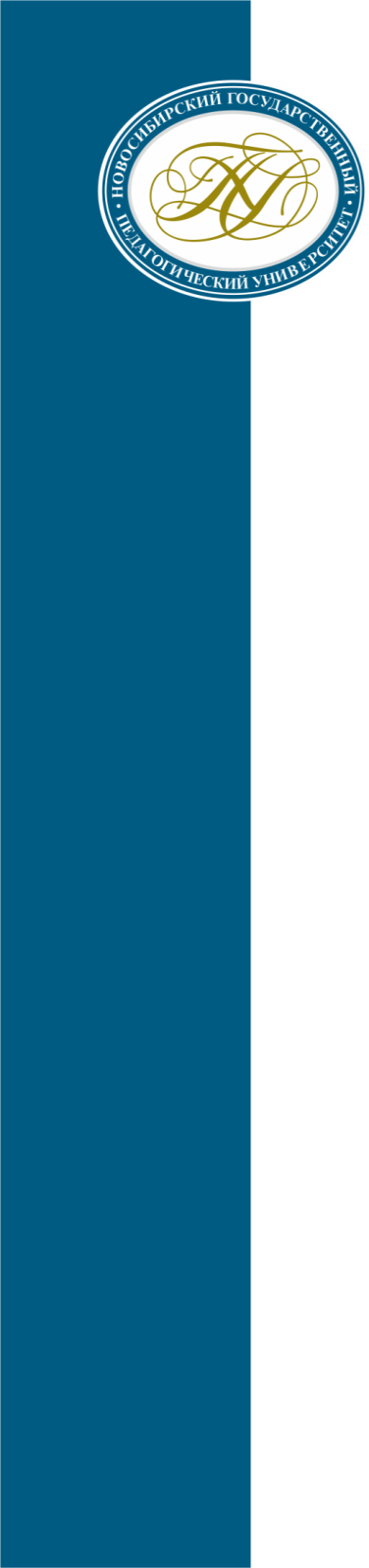 Комплекс коррекции
Должен быть мультипрофессиональный подход к коррекции (О.И.Азова, АВА-терапевт). 
В центре должен быть ребёнок. Работать надо так , как ребёнку нужно. Методический плюрализм (С.А.Морозов).
	Всё зависит от того, на каком этапе развития находится ребёнок и какой это ребёнок.Обоснованной является динамика развития ребёнка.
www.nspu.net
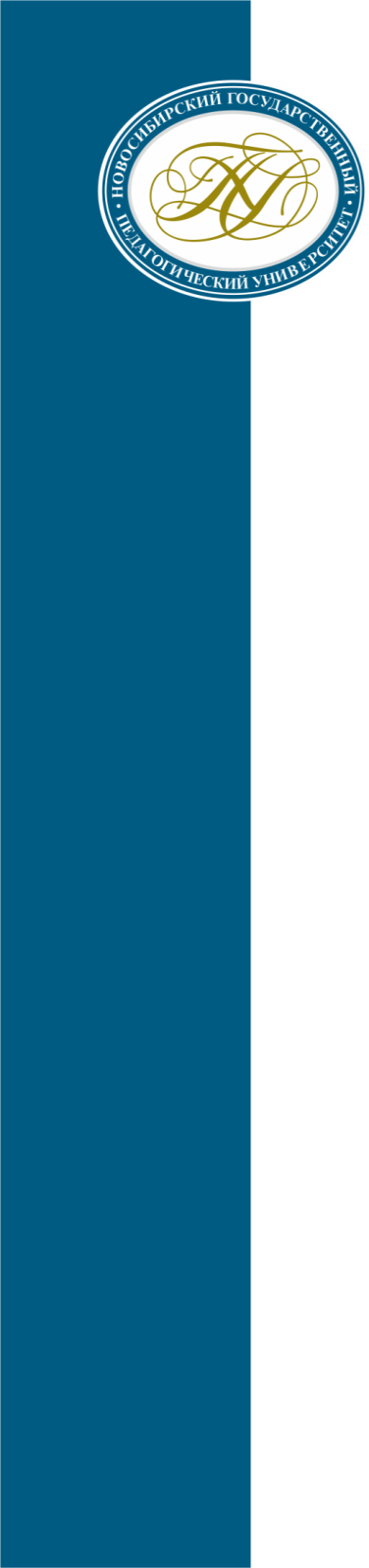 Цель РЦ
www.nspu.net
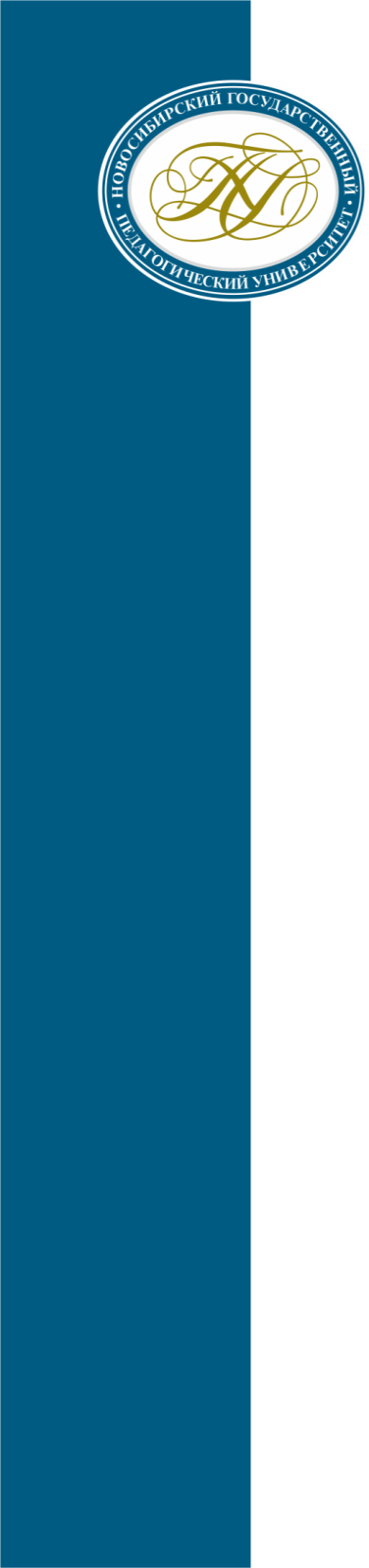 Задачи Рцсос ОВЗ
www.nspu.net
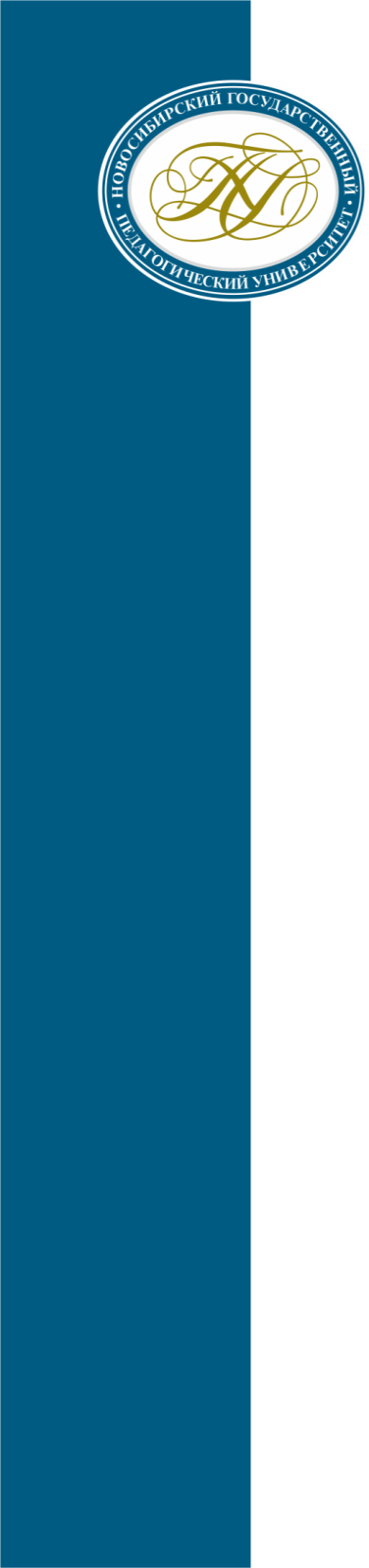 Основные направления деятельности РЦ
www.nspu.net
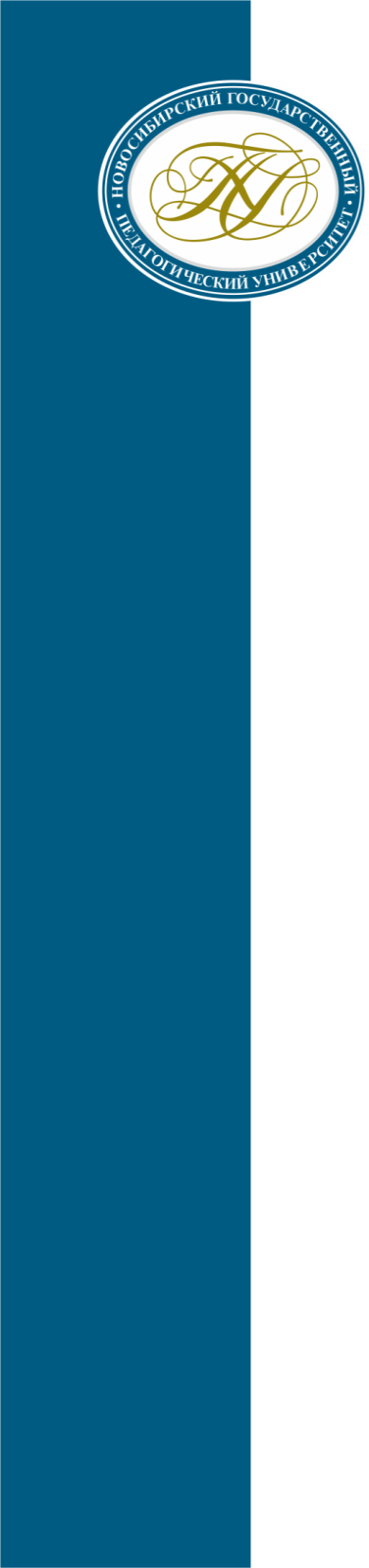 Мультидисциплинарная команда сопровождения лиц с ОВЗ
www.nspu.net
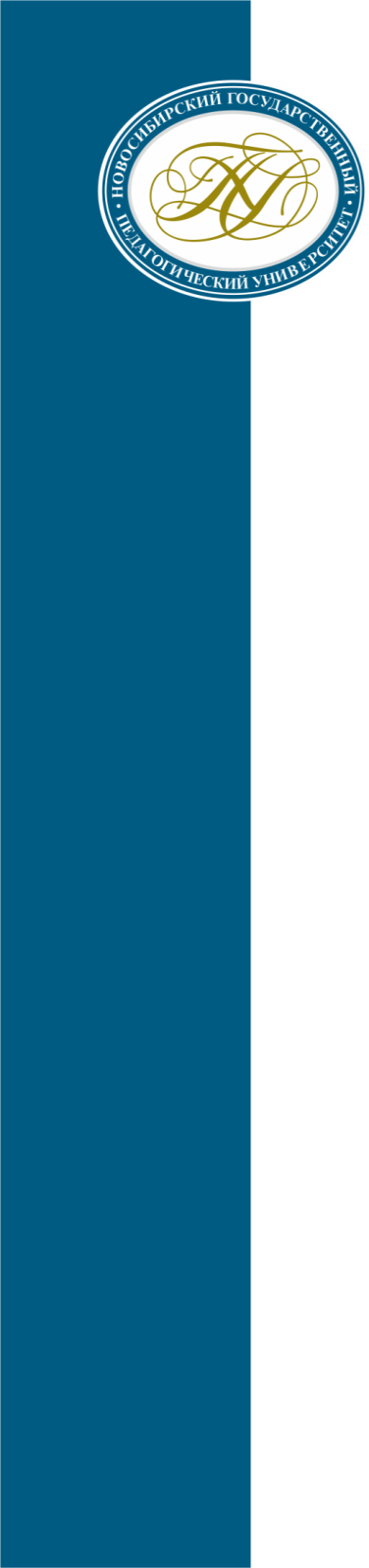 Тьютор
В приказе МОН РФ от 05.05.2008 №216-н и 217-н должность «тьютор» официально закреплена  в числе должностей  работников общего, высшего и дополнительного профессионального  образования. Должностные обязанности тьютора представлены в                «Едином квалификационном справочнике должностей руководителей, специалистов и служащих» (2014).
www.nspu.net
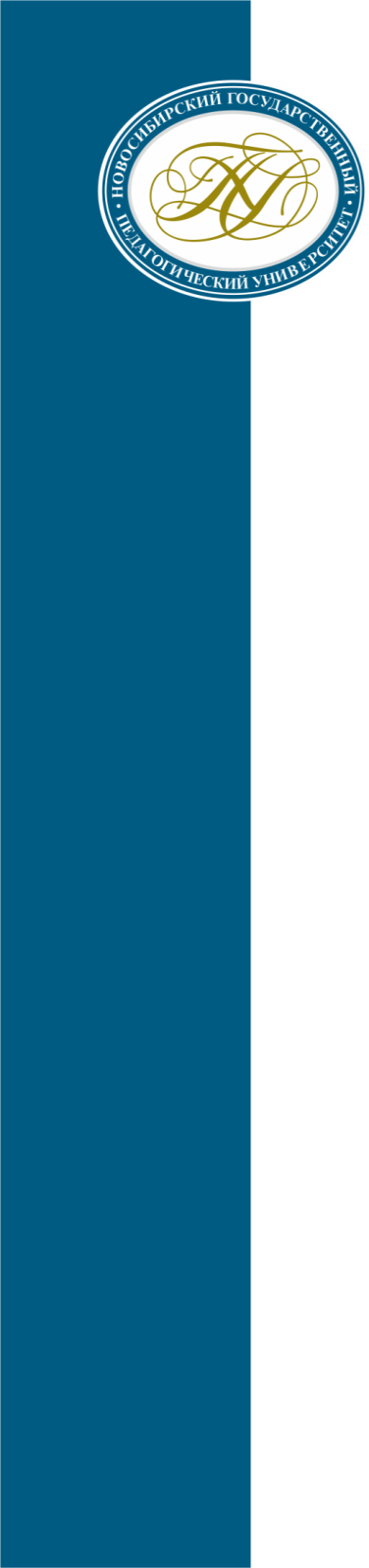 Переводчик русского жестового языка
- специалист, осуществляющий прямой и обратный перевод посредством русского жестового языка. Переводчика ЖЯ следует отличать от сурдопереводчика, ввиду серьёзных различий в их должностных обязанностях.  С 2012 года существуют две должности - переводчик-дактилолог и переводчик русского жестового языка (Приказ Минздравсоцразвития России от 16.05.2012 № 547н «Об утверждении Единого квалификационного справочника должностей руководителей, специалистов и служащих, раздел "квалификационные характеристики должностей специалистов, осуществляющих работы в сфере переводческой деятельности").
www.nspu.net
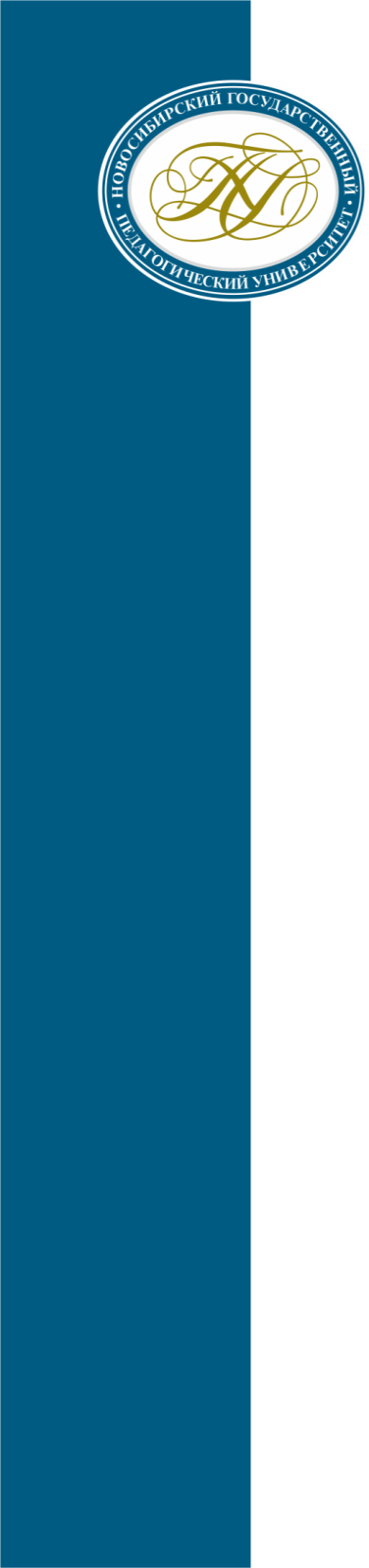 ППС абитуриентов
www.nspu.net
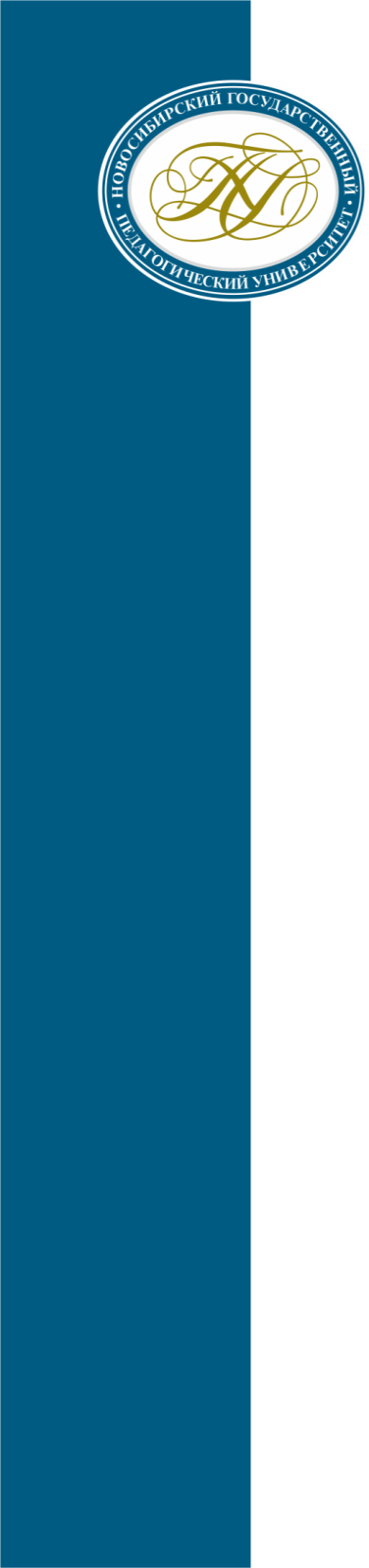 ППС абитуриентов
www.nspu.net
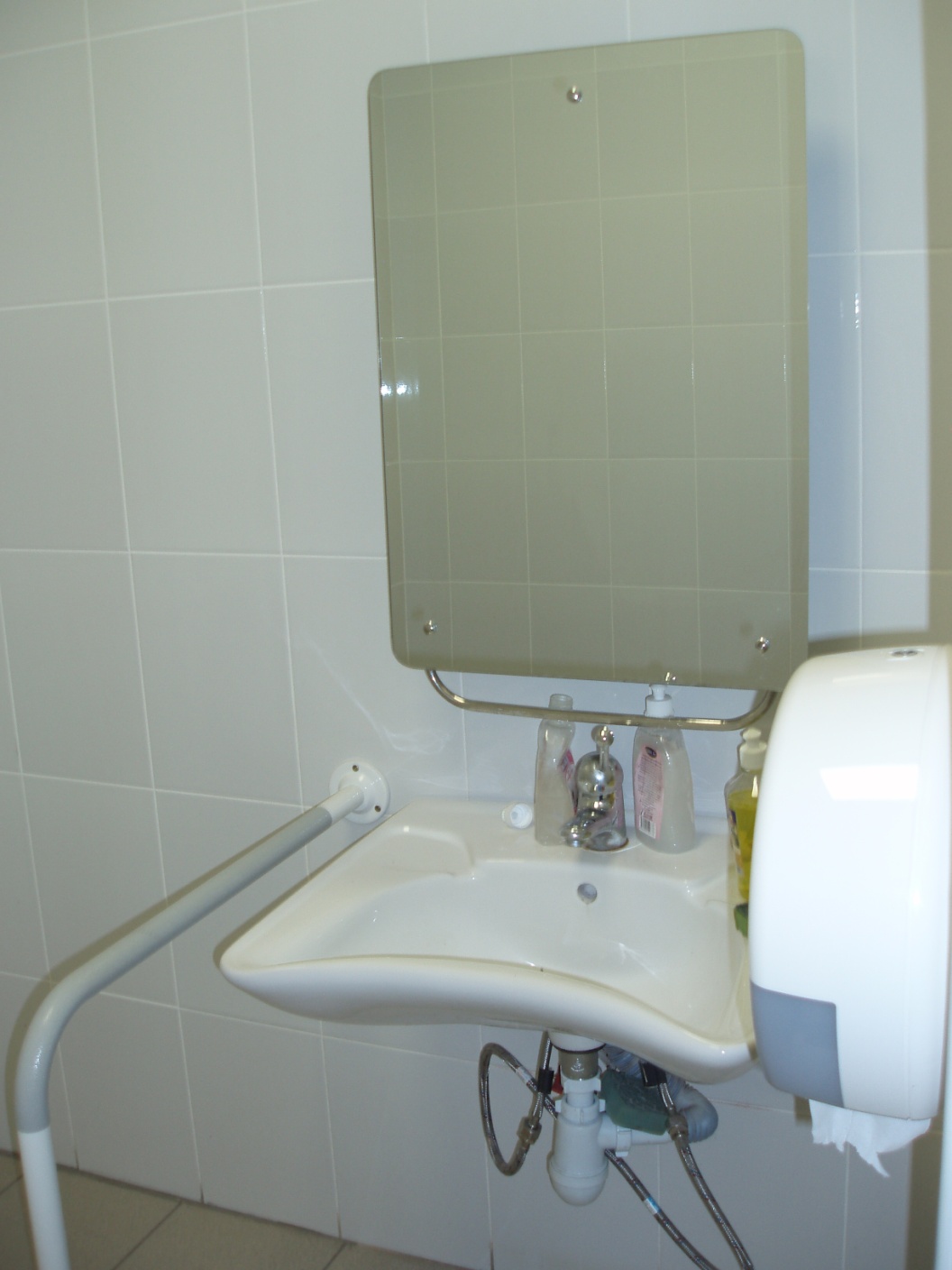 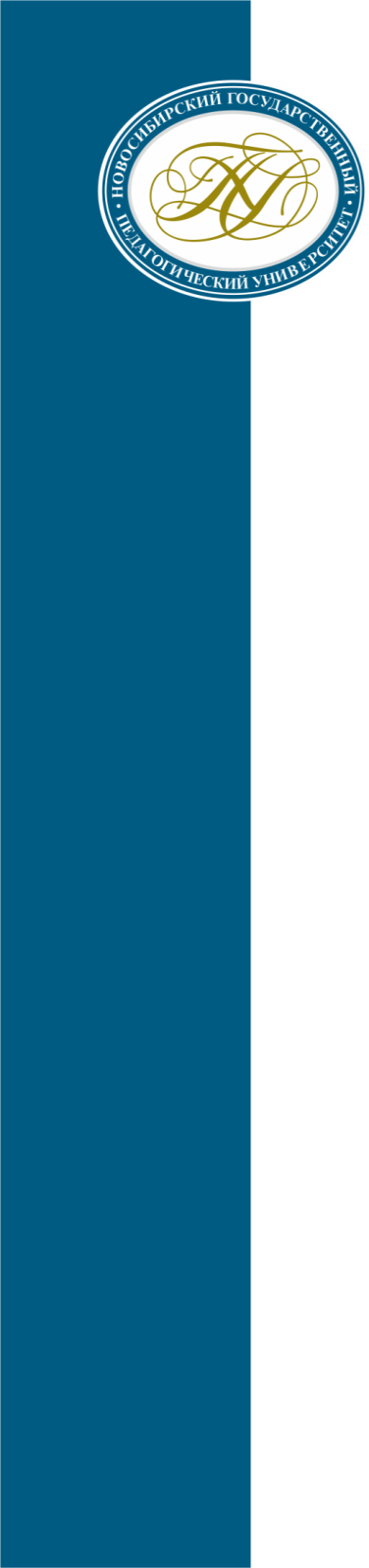 ППС и социально-диспетчерская деятельность сотрудников РЦ
www.nspu.net
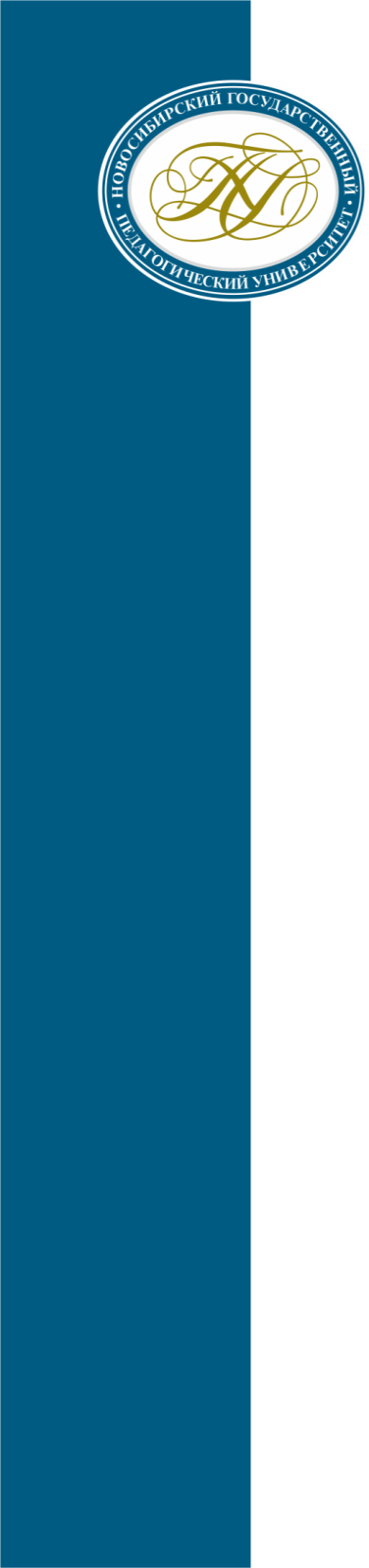 ППС первокурсников
www.nspu.net
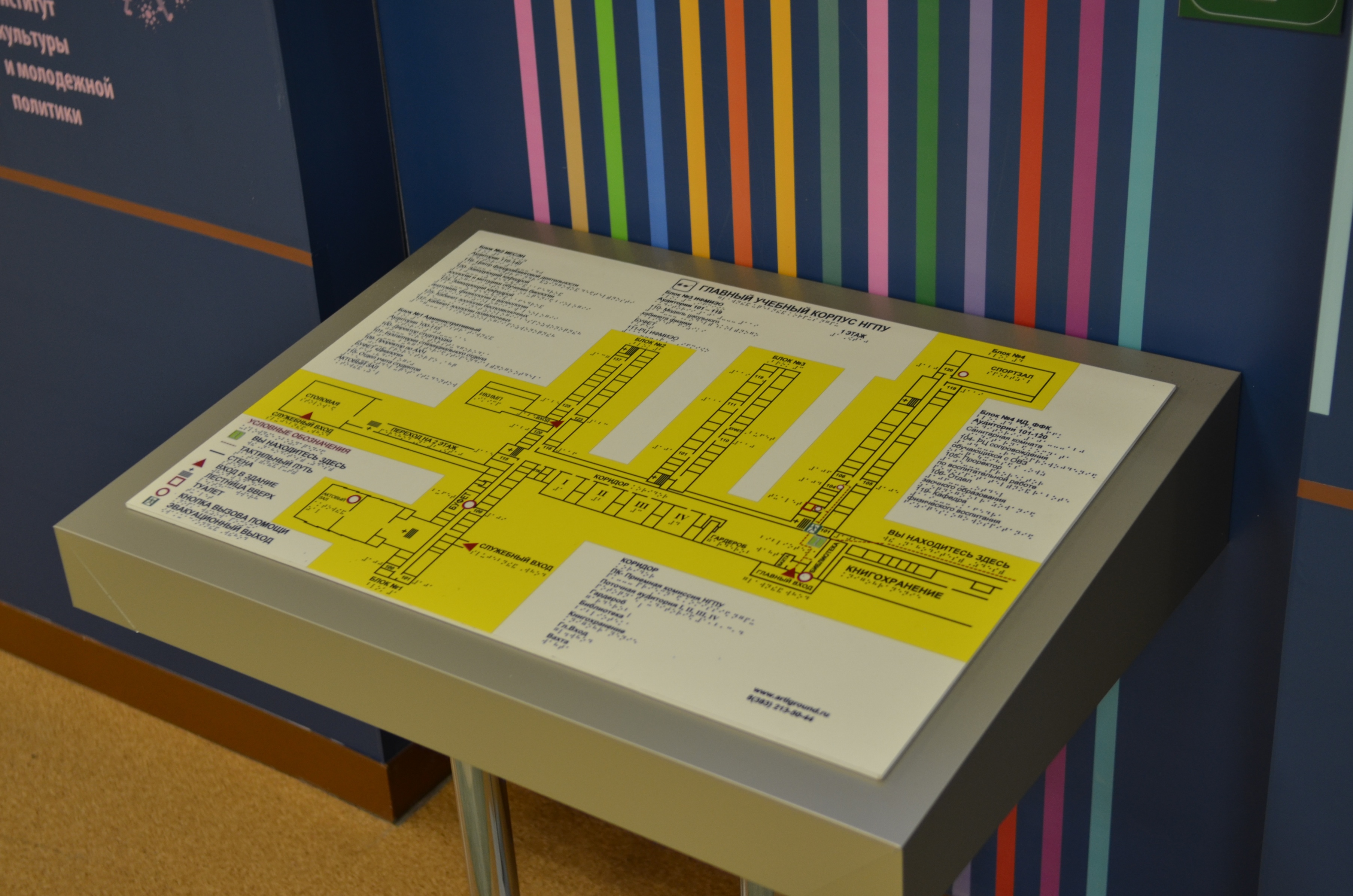 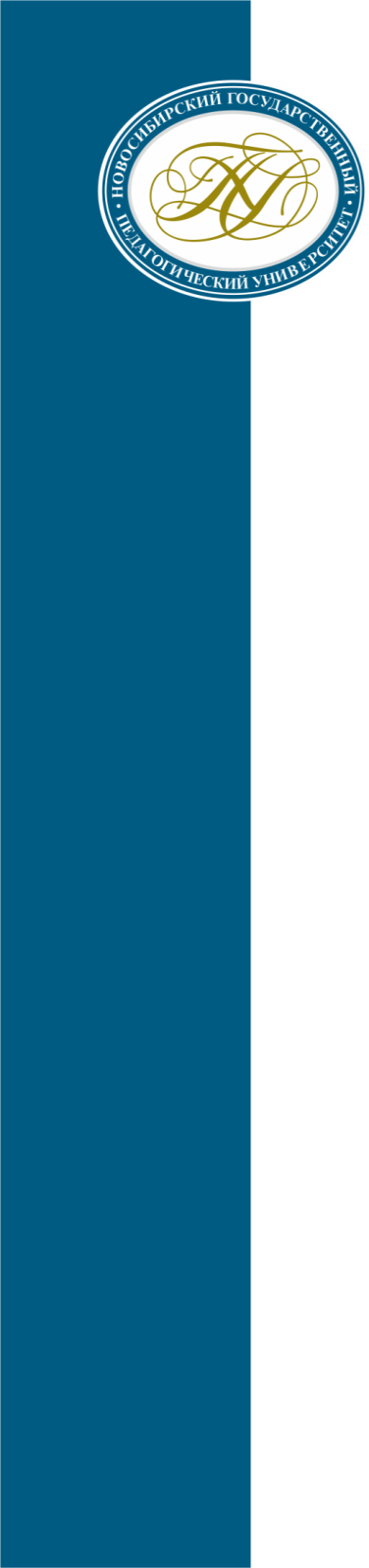 Мультидисциплинарная реабилитация
возможна в процессе командного взаимодействия специалистов разных ведомств разработка конкретного плана реабилитационных мероприятий для каждого студента и начало его осуществления.
www.nspu.net
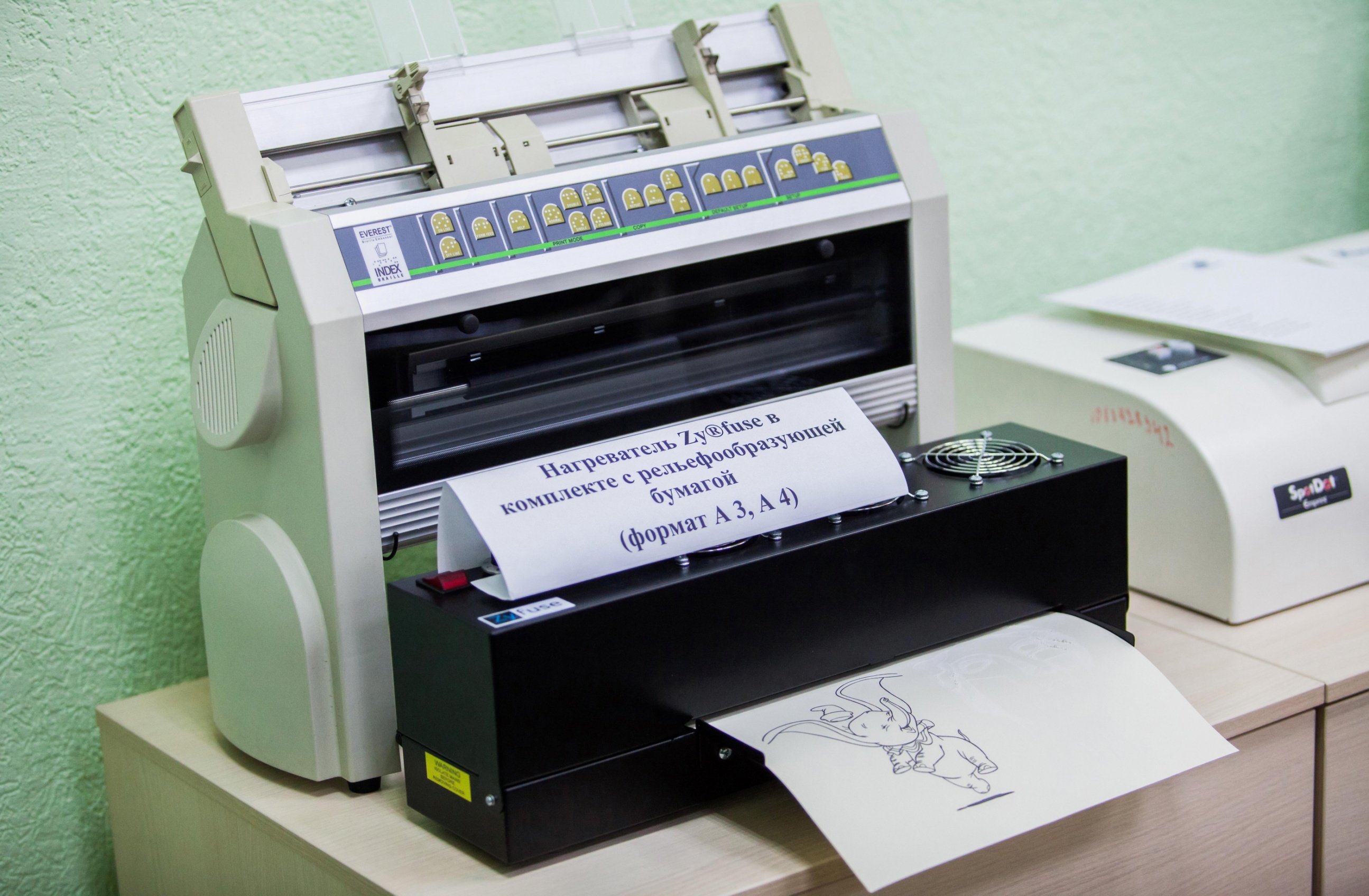 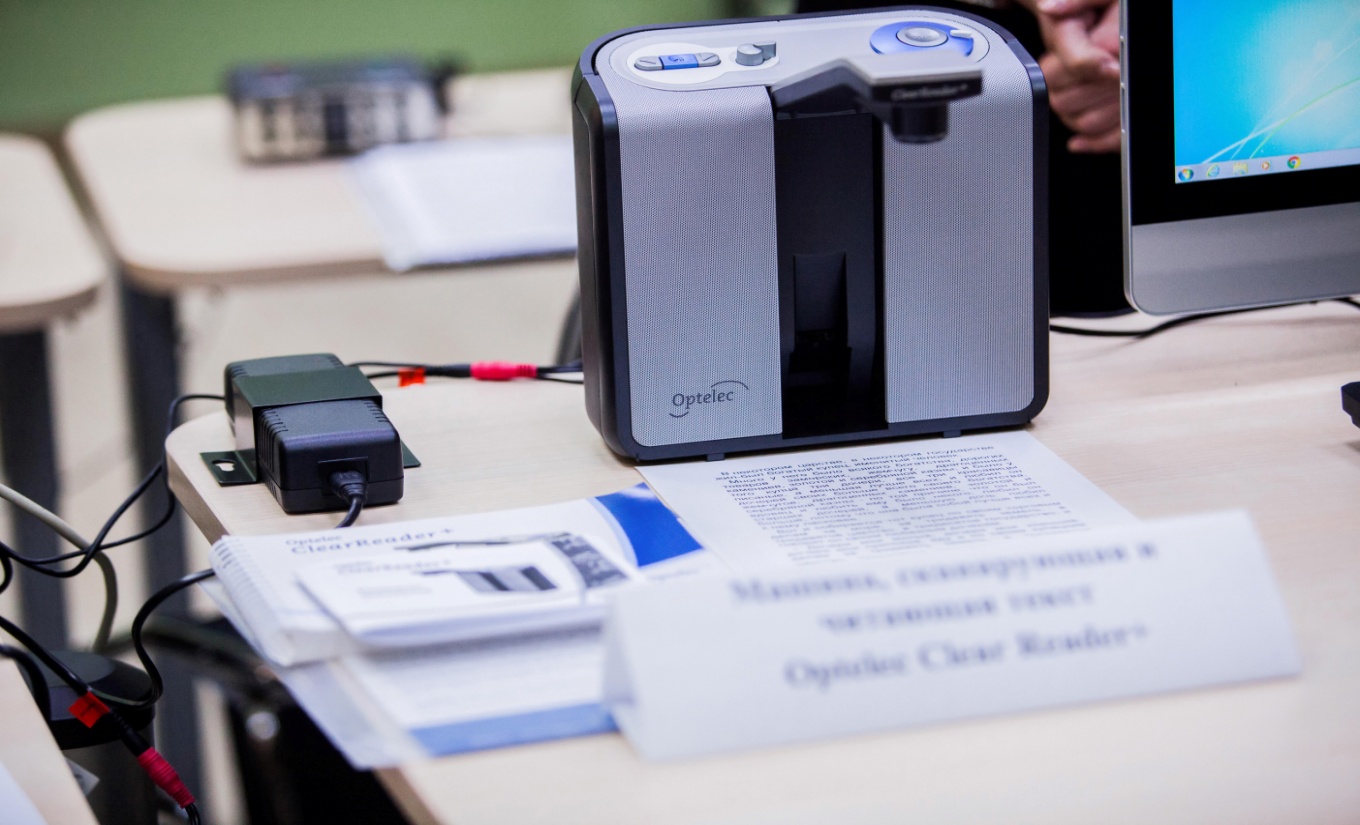 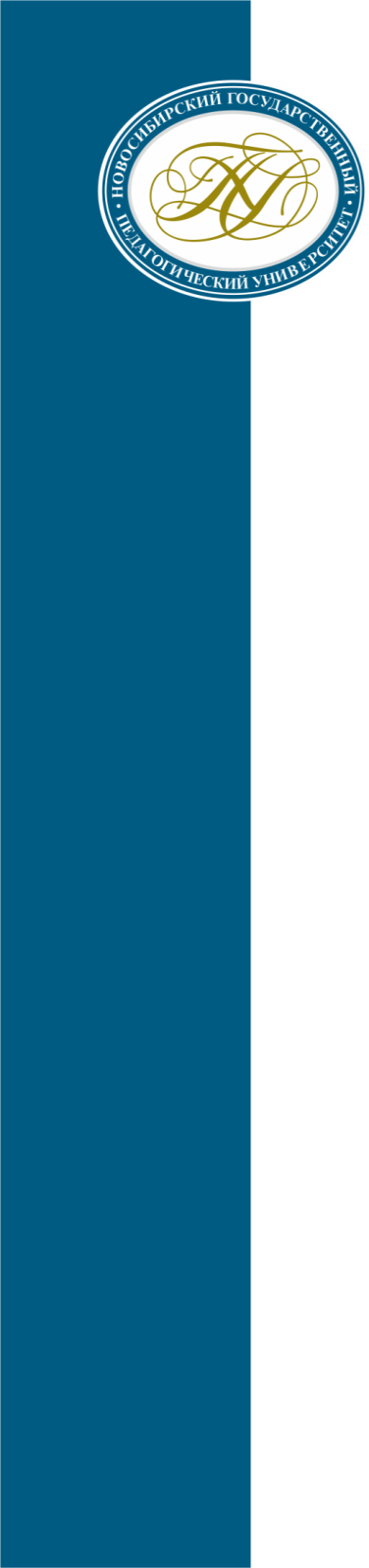 Основные направления коррекционно-педагогической работы
учёт возможностей и способностей обучающихся инвалидов;
формирование доступной образовательной среды;
реализация  программы «Модуль адаптационных дисциплин»;
стимуляция сенсорных функций;
развитие познавательной деятельности;
 развитие общения с окружающими;
творческое развитие личности;
решение социально-бытовых  проблем в условиях вуза;
 -профессиональная ориентация.
www.nspu.net
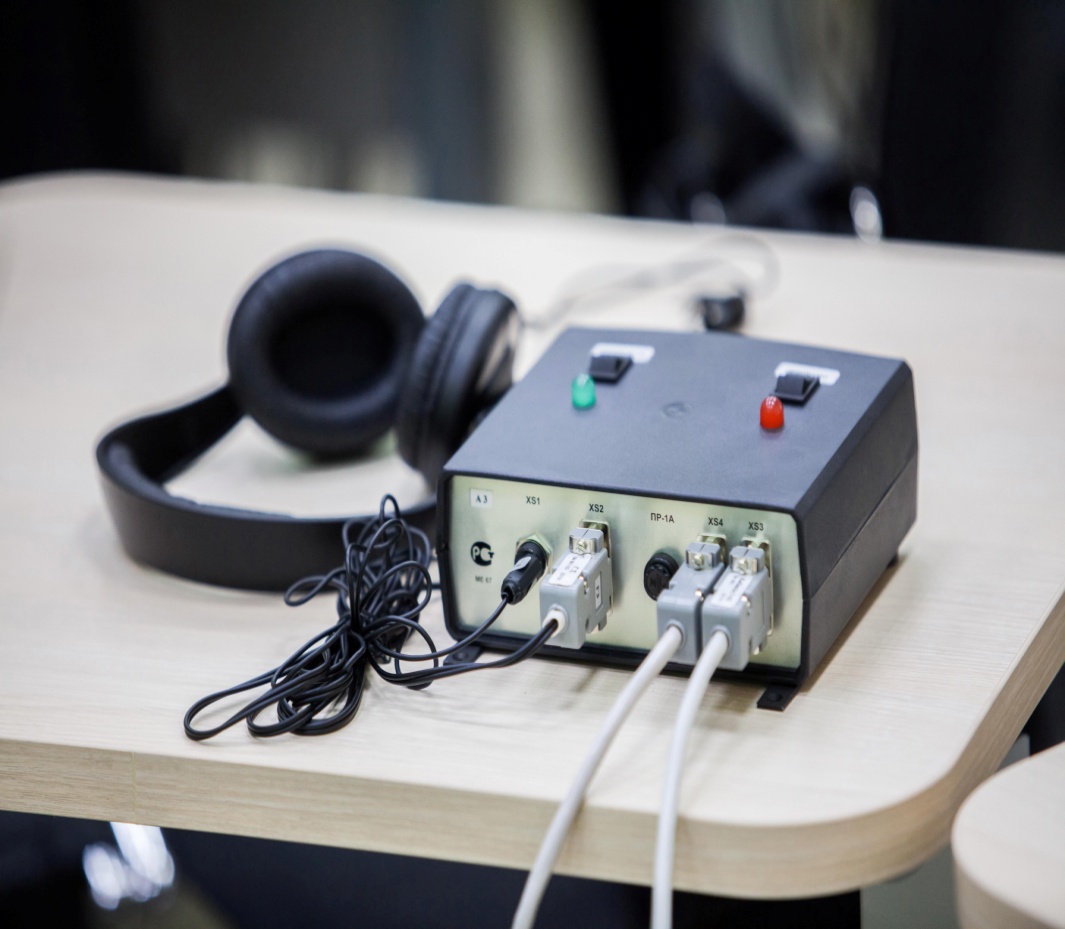 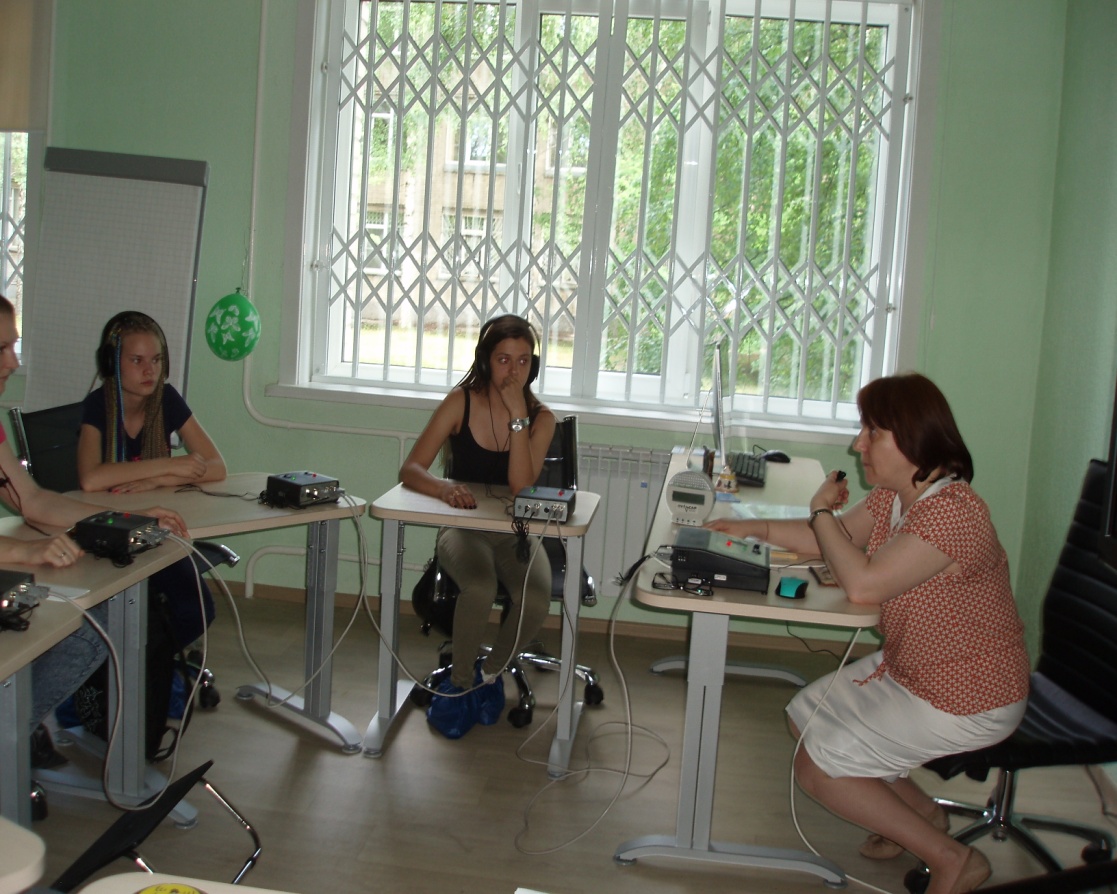 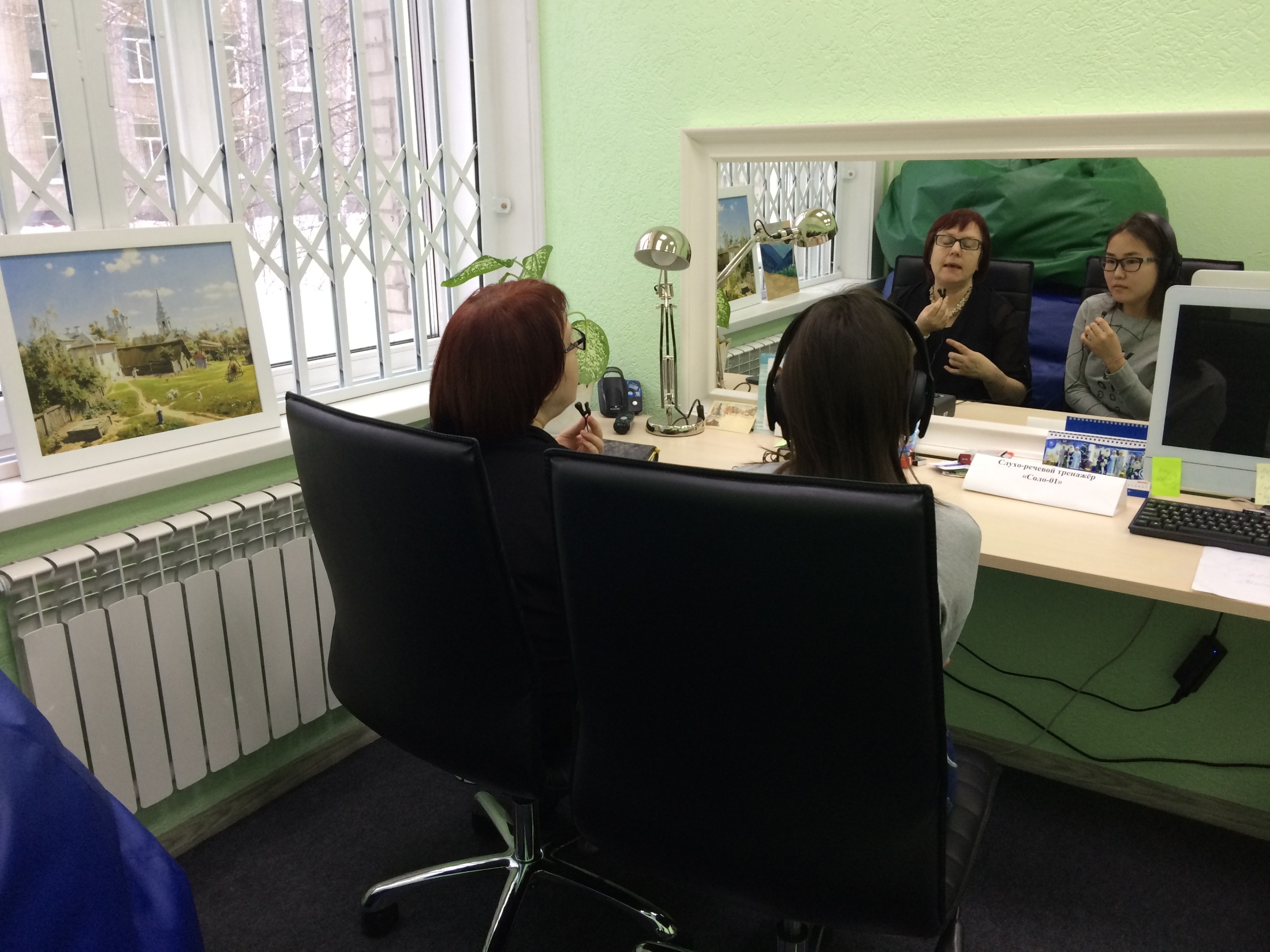 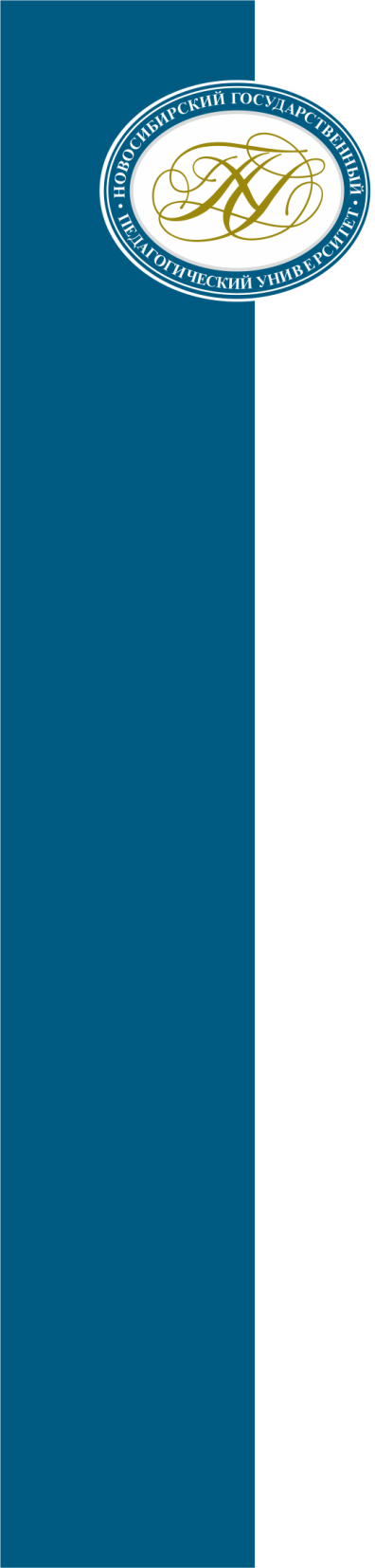 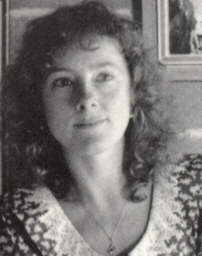 www.nspu.net
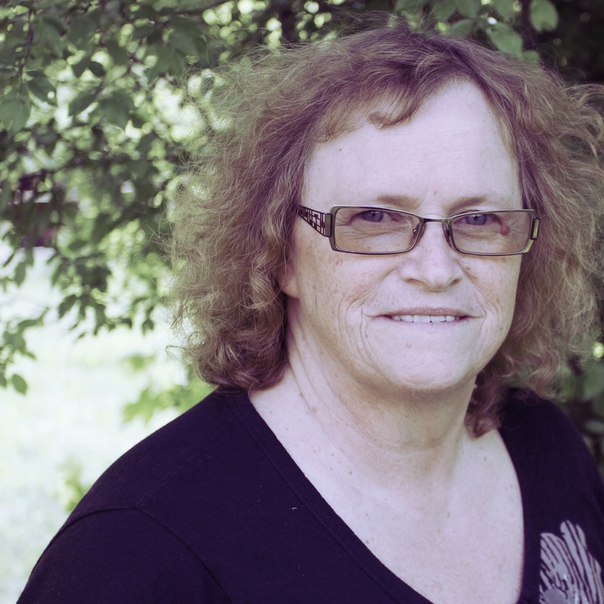 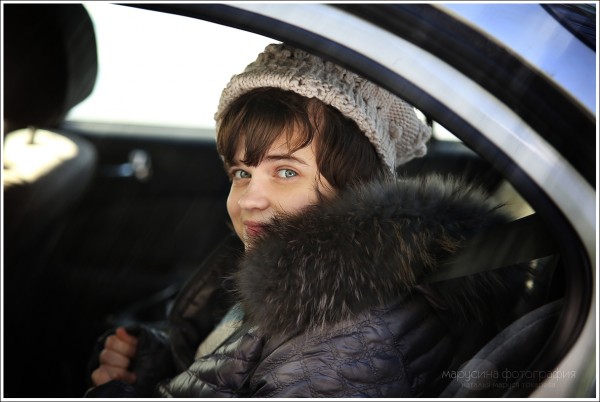 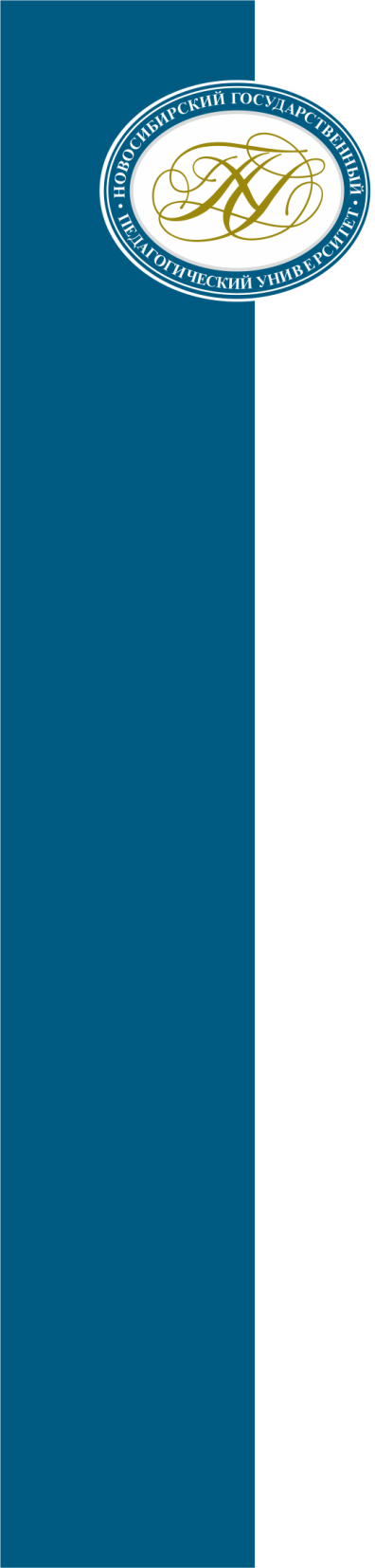 Люди разные, как звезды
	Я	люблю всех,
	Сердце вмещает все звезды Вселенной.
					Соня Шаталова
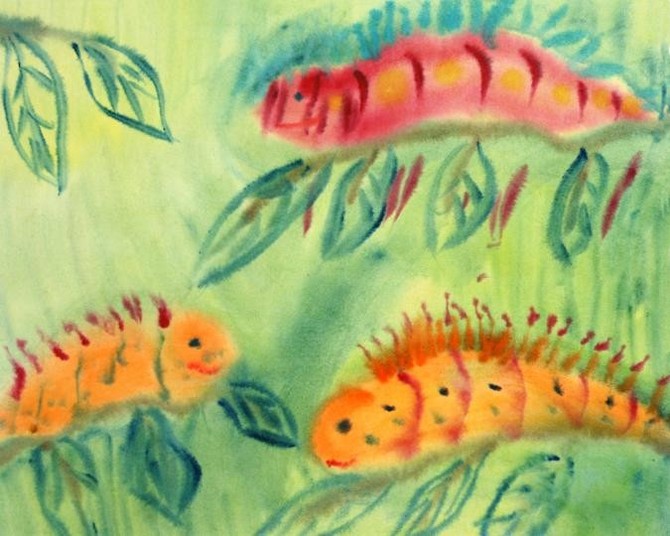 www.nspu.net
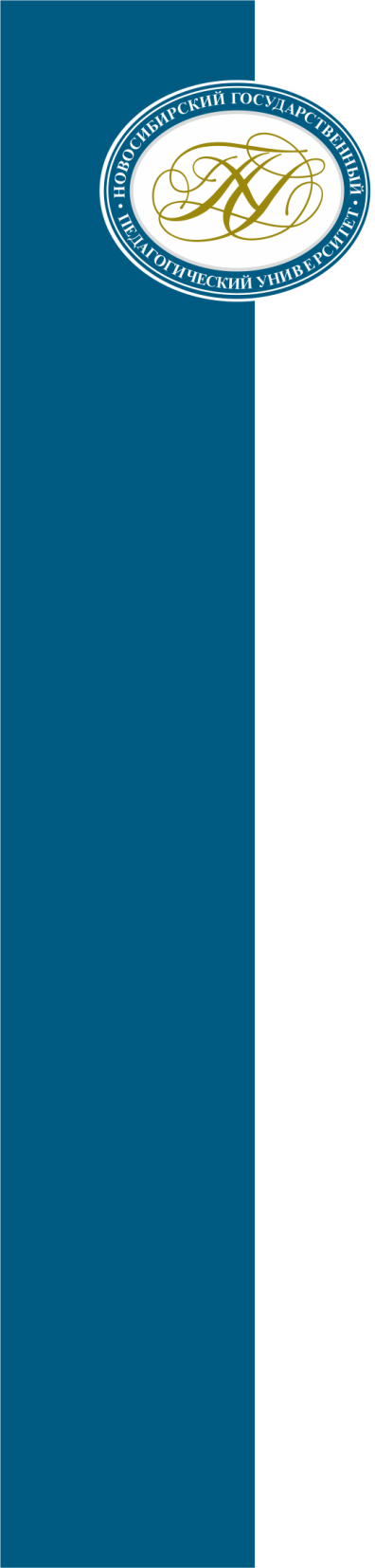 www.nspu.net
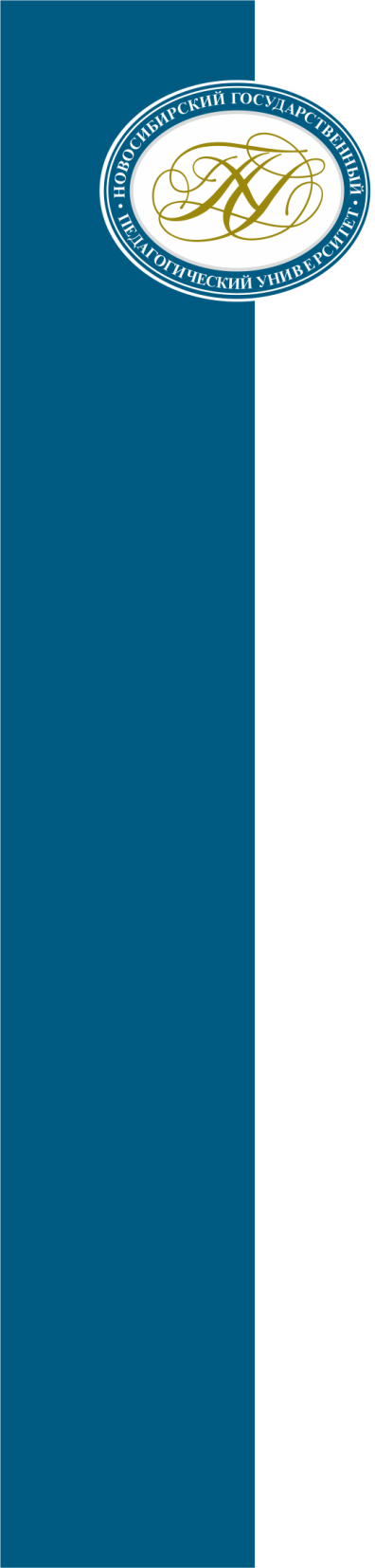 https://nspu.ru/video/video/detail.php?ELEMENT_ID=23042 часть 1https://nspu.ru/video/video/detail.php?ELEMENT_ID=23043 ч
асть 2
Контактная информация:
ФГБОУ ВО «НГПУ», Институт детства
Ресурсный центр сопровождения обучающихся с ОВЗ
тел.: 8-383-244-11-91
E-mail: id@nspu.ru
http://nspu.ru
www.nspu.net